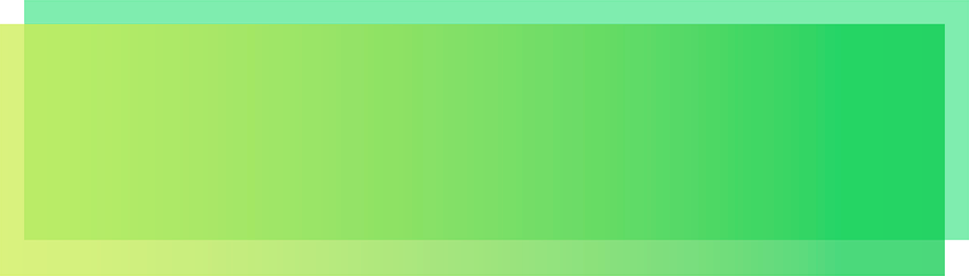 Инвестиционный паспорт
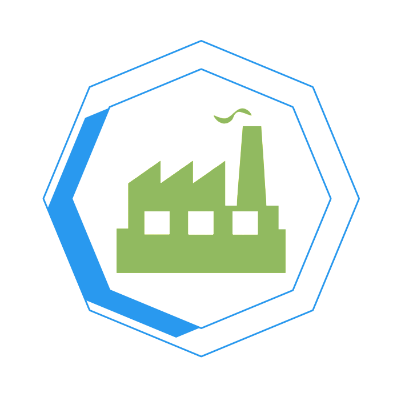 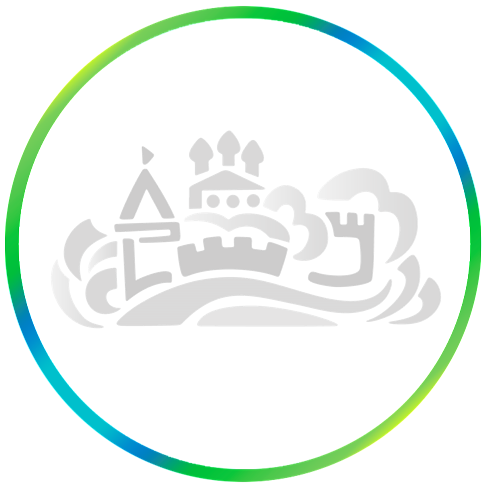 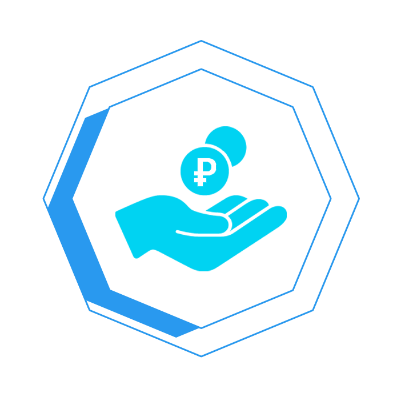 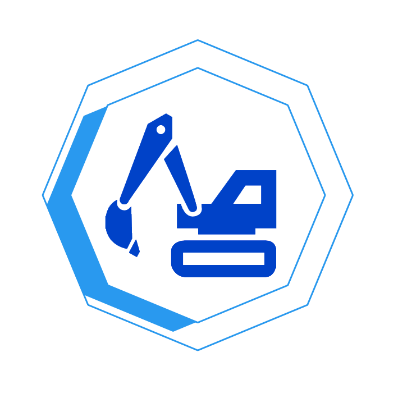 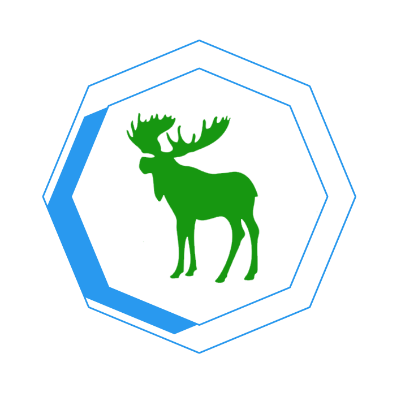 Муниципальное 
образование
«Темкинский район»
Смоленской области
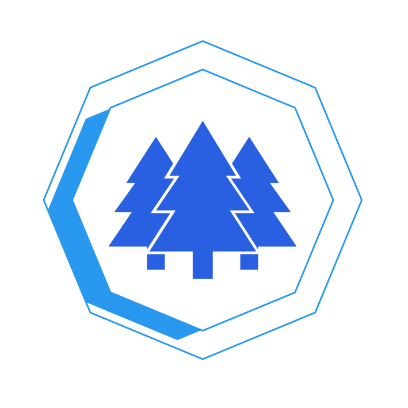 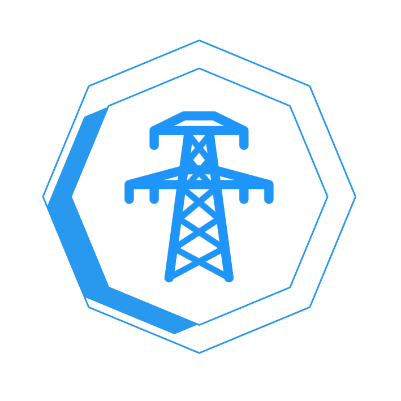 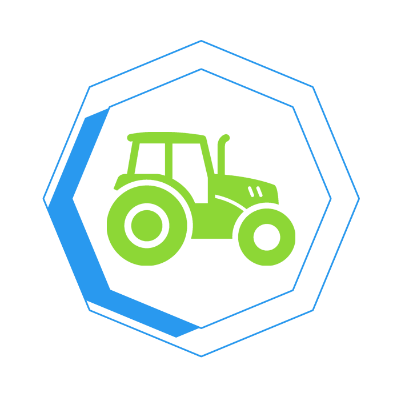 2022 год
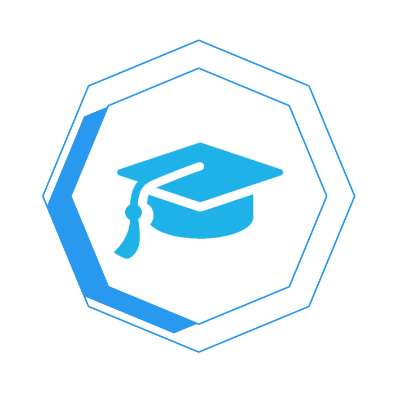 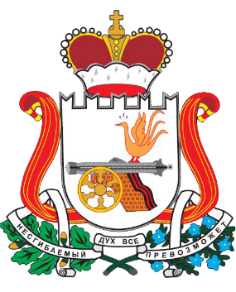 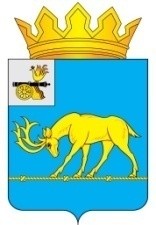 Темкинский
район
Смоленской
области
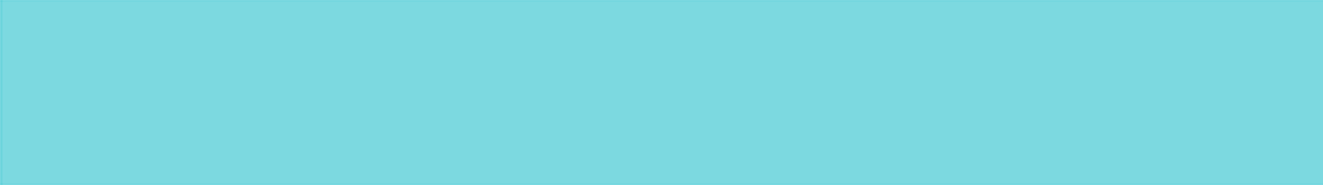 Обращение Главы муниципального образования
«Тёмкинский район» Смоленской области
Герб
Дорогие друзья!
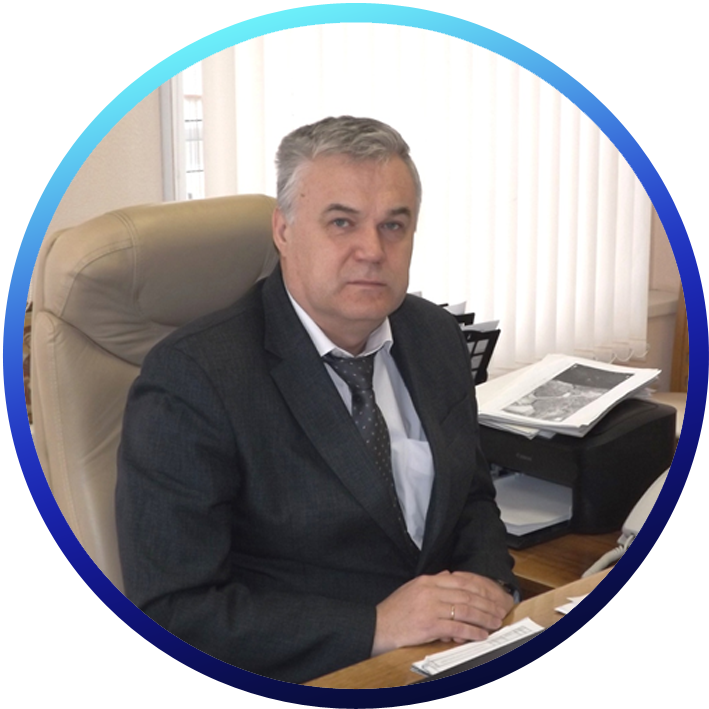 История нашего края тесно связана с историей государства Российского. Много мест в районе «хранят преданья старины глубокой» и являются «немыми» свидетелями давно минувших лет.
   
Особое внимание в муниципальном образовании уделяется созданию условий для улучшения жизни населения. С каждым годом преображается внешний вид населенных пунктов нашего района. 

Инвестиционный процесс играет значительную роль в современной экономике. Он является одним из существенных элементов экономического развития общества и способен решать важные производственные и социально-экономические проблемы, определяет рост экономики в целом. Инвестиции представляют тот капитал, при помощи которого растет благосостояние жителей.
Место для фото
Гуляев 
Сергей Анатольевич
На территории района расположены инвестиционные площадки, благоприятствующие к развитию сельского хозяйства и промышленности. Чтобы обеспечить рост экономики и повышение качества жизни населения, мы делаем ставку и на другие конкурентные преимущества Темкино: прекрасную экологию, удобное географическое положение, уникальную природу богатую реками и лесами, располагающую к развитию в Темкинском районе зоны отдыха и туризма.
Муниципальное образование «Темкинский район» готово рассмотреть различные варианты привлечения инвесторов, обеспечить сопровождение предлагаемых проектов органами местного самоуправления района.
Уверен, что инвестиционная  политика нашего района, а также его конкурентные преимущества привлекут внимание и расширят спектр делового сотрудничества.
Добро пожаловать в Тёмкинский район!
2
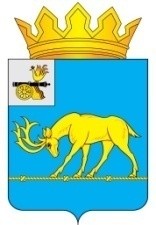 Темкинский
район
Смоленской
области
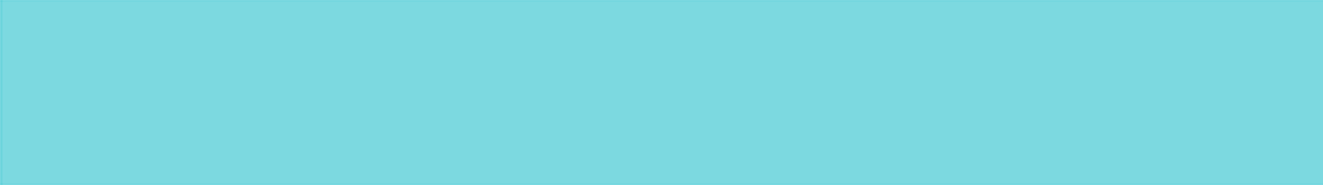 Историческая справка
Герб
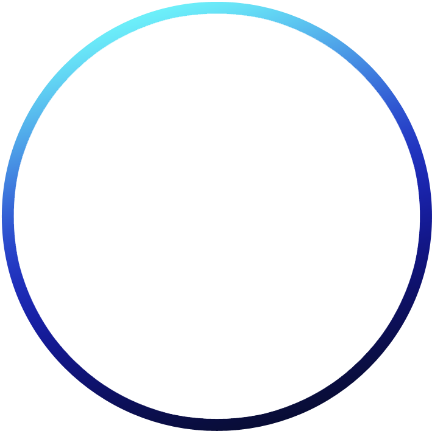 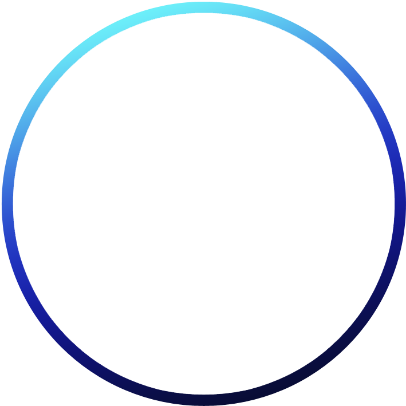 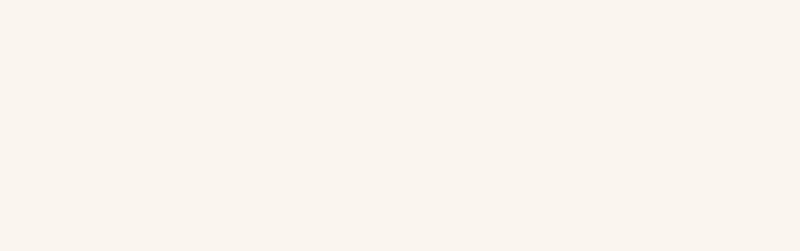 Темкинский район был образован на территории бывших Юхновского, Гжатского и Вяземского уездов Смоленской губернии, а также бывшего Медынского уезда Калужской губернии.
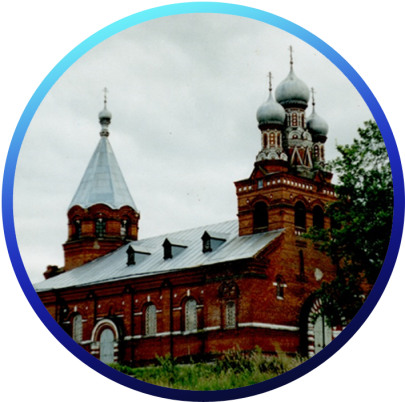 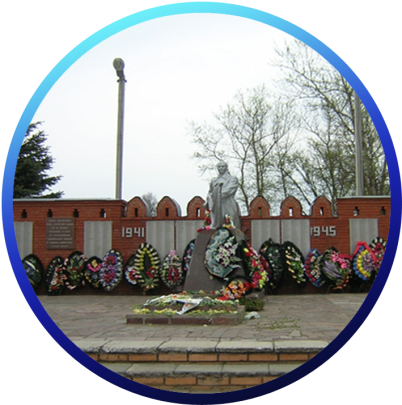 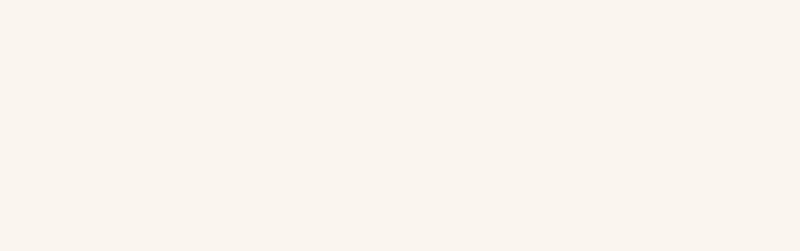 Свое название райцентр получил от села Тёмкино, которое возникло как сторожевой пост Григория Темного. В «Первом послании Ив. Грозного Курбскому» упоминается воевода Григорий Тёмный. 
Райцентр как поселение возник во второй половине XIX века, как станция Сызранско-Вяземской железной дороги.
Место для фото
1874
1963
1972
1929
Образование Темкинского района
Присоединение к Гжатскому (Гагаринскому) району
Вновь восстановлен как Темкинский район
Возникновение с. Темкино как станциии при открытии Сызранско-Вяземской железной дороги
3
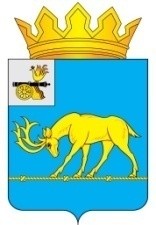 Темкинский
район
Смоленской
области
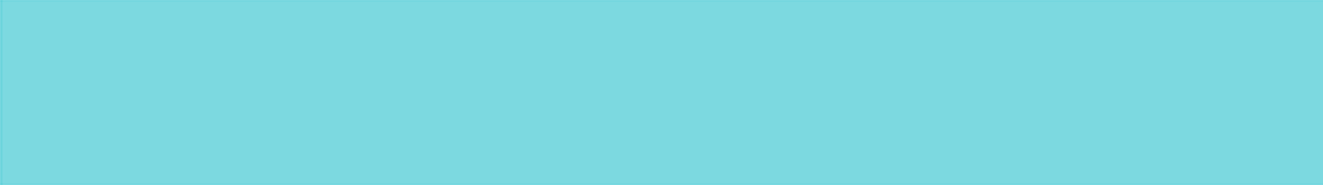 Темкинский район сегодня
Герб
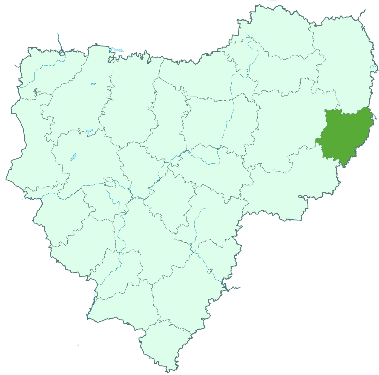 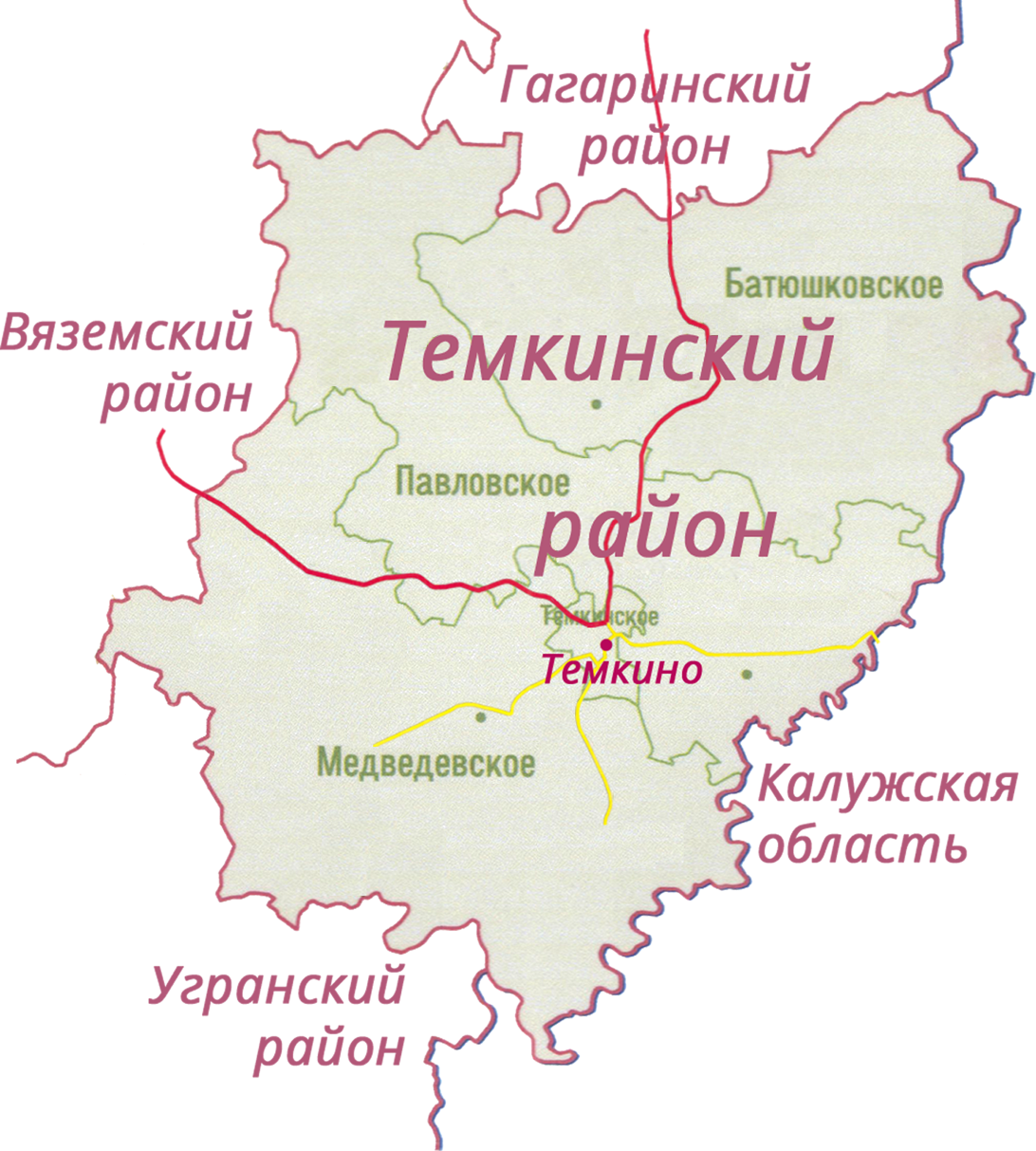 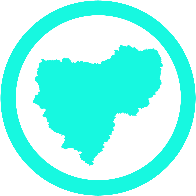 Общая площадь
1 324,25 кв. км.
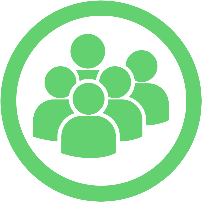 Население
5,477 тыс. чел.
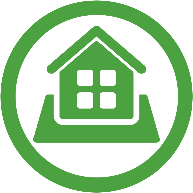 Сельские поселения
4
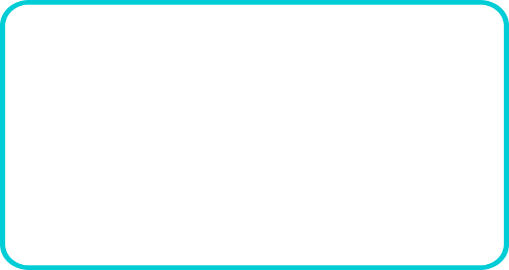 Батюшковское
Медведевское
Павловское
Темкинское
4
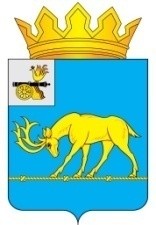 Темкинский
район
Смоленской
области
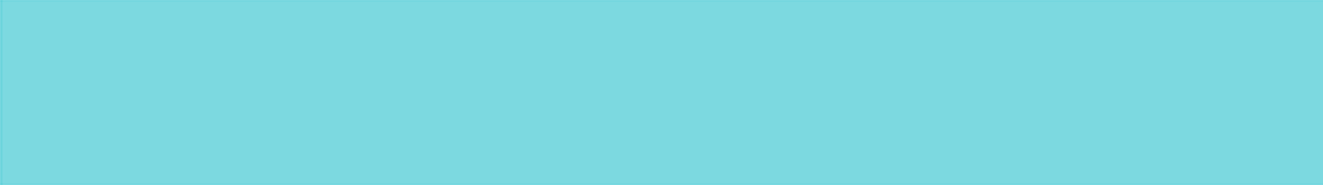 Природные ресурсы
Герб
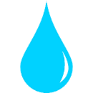 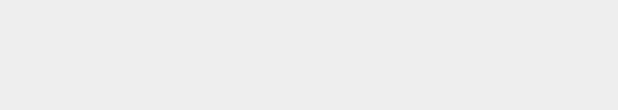 Две основных  реки - Угра и Воря. Обе реки несудоходны.
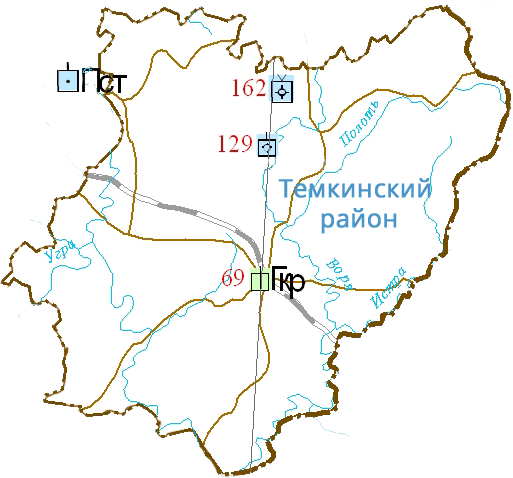 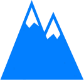 Поверхность равнинная, несколько приподнята на севере и северо-востоке, куда заходят отроги Гжатско-Протвинской возвышенности с отметками более 200 м над уровнем моря (самая высокая точка – 275 м). На юге возвышенность опускается к Угранской низине, заболоченной и выровненной, с абсолютными отметками 160–160 м. Район дренируется р. Угрой и ее притоком Ворей.
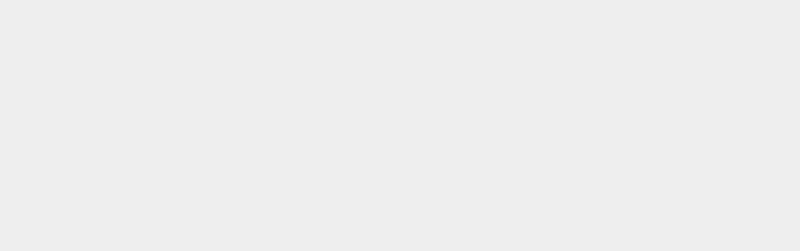 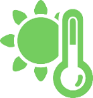 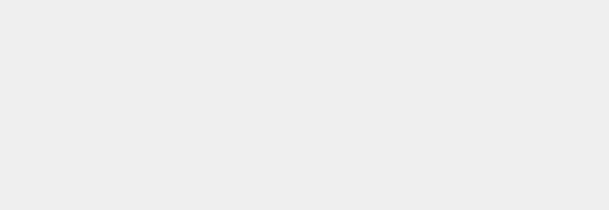 Климат умеренно континентальный со сравнительно теплым летом и умеренно холодной зимой. Наиболее холодный месяц – январь, наиболее теплый – июль.
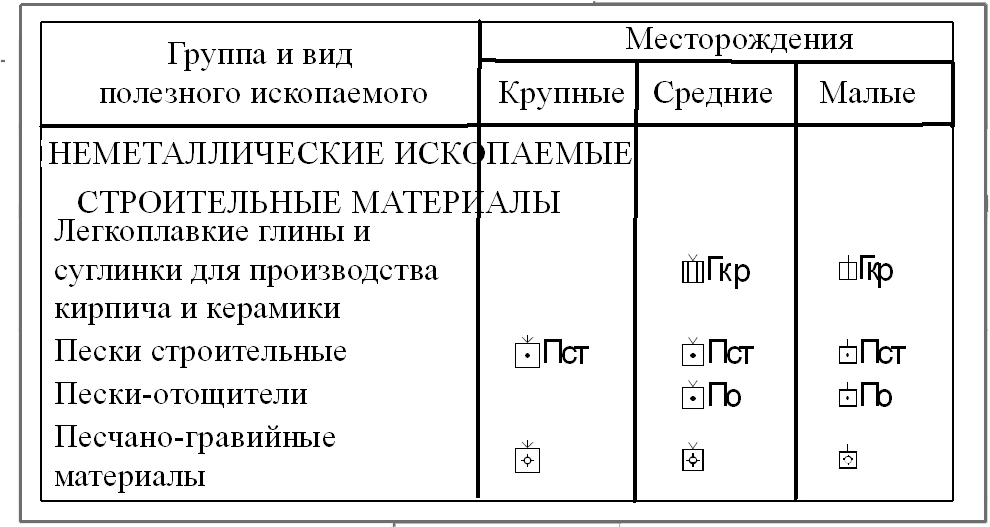 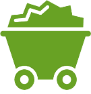 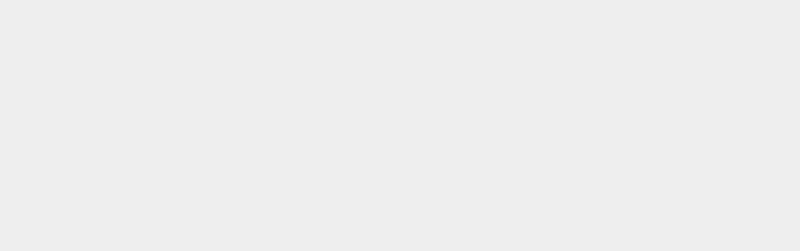 На территории района имеются месторождения твердых полезных ископаемых: легкоплавкой глины, песчано-гравийного материала, известкового туфа и карбонатных пород для обжига на известь.
5
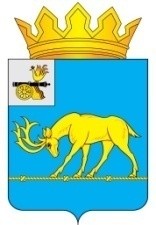 Темкинский
район
Смоленской
области
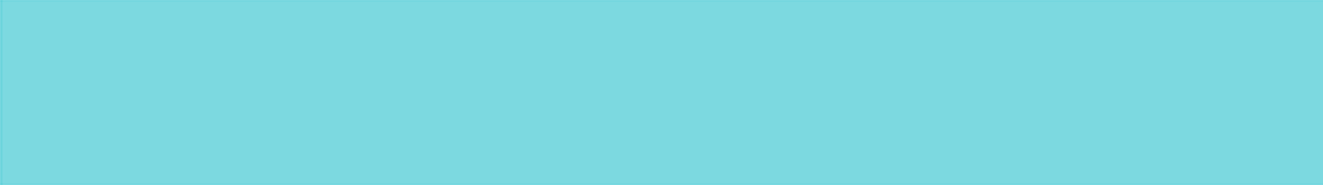 Социально-экономическое развитие
Герб
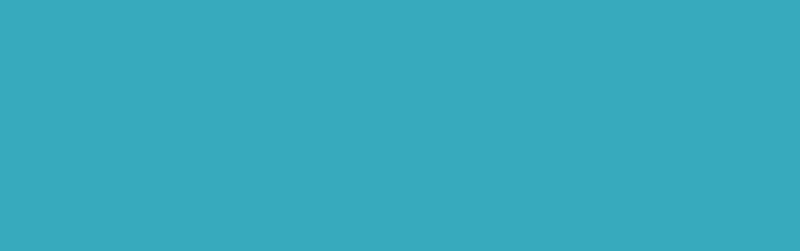 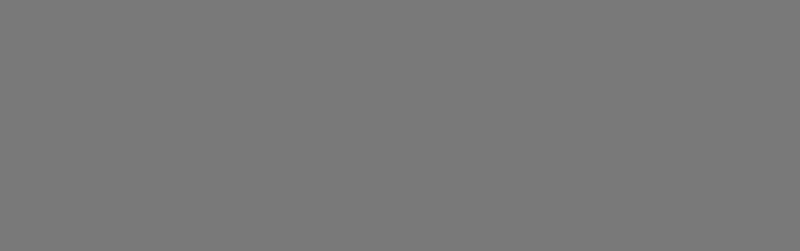 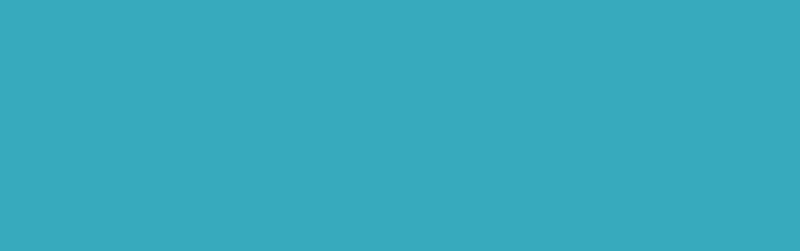 Объем отгруженных товаров собственного производства, выполненных работ и услуг по всем видам экономической деятельности
Среднемесячная 
заработная 
плата 
работников
Оборот
розничной
торговли
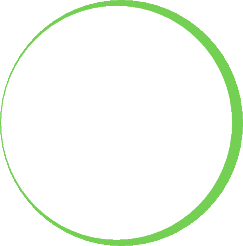 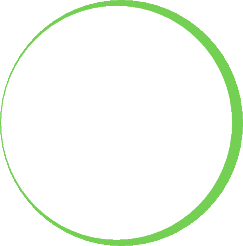 322,7
млн. руб.
99,3%
28,2тыс. руб.
100,9%
77,7 млн. руб.
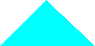 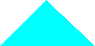 к средне-
областному
уровню
к уровню
2020 года
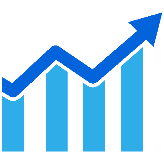 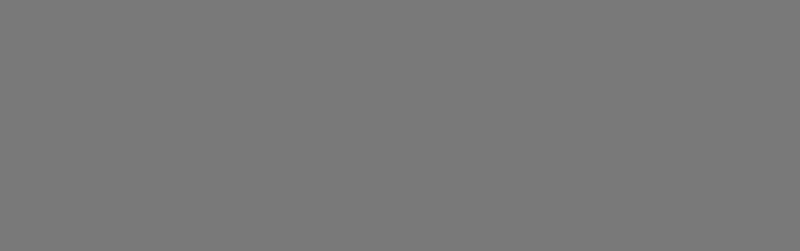 Уровень 
безработицы
Динамика отчислений
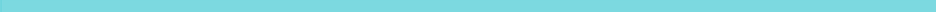 1,8 %
2020 год
2021 год
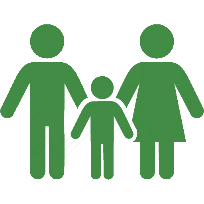 Объем доходов
256,4 млн. руб.
>  На 48,2 млн. руб.
Численность 
трудоспособного
населения
Бюджет расходов
258,7 млн. руб.
>  на  39,3 млн. руб.
2,825 тыс. чел.
6
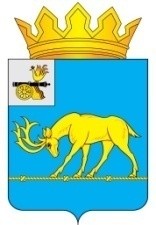 Темкинский
район
Смоленской
области
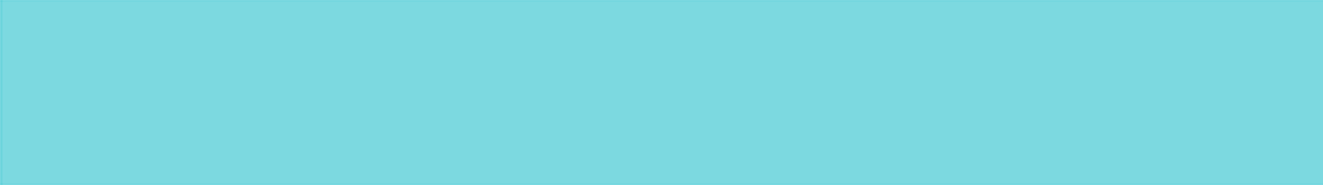 Инвестиции
Герб
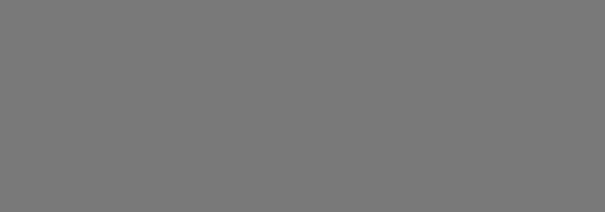 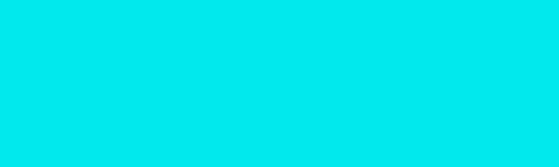 Структура инвестиций в основной капитал
Объем инвестиций в основной капитал
62,945
млн. руб.
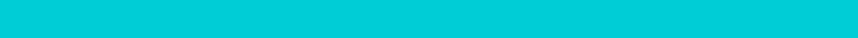 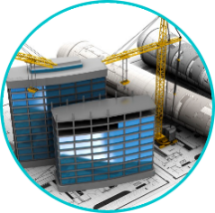 4
реализующихся инвестиционных проектов
Распределительный газопровод низкого давления для газоснабжения                     д. Павловское Павловского сельского поселения 
5,703 млн. руб.
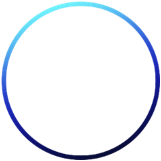 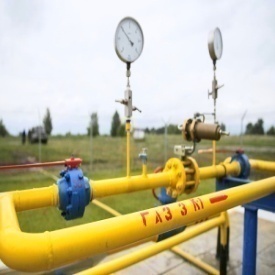 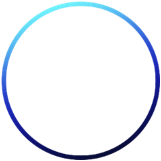 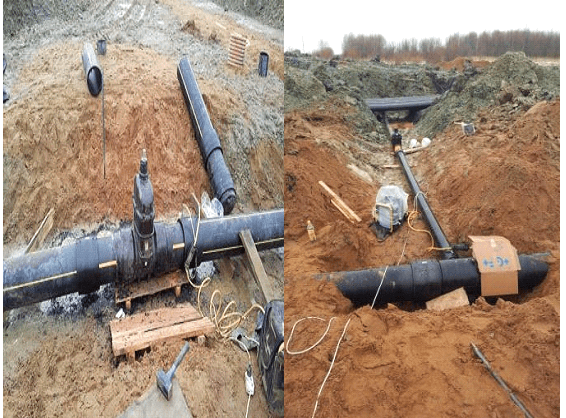 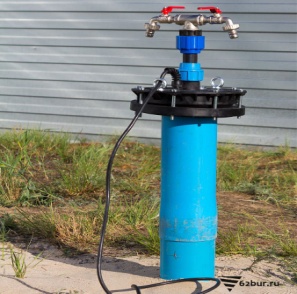 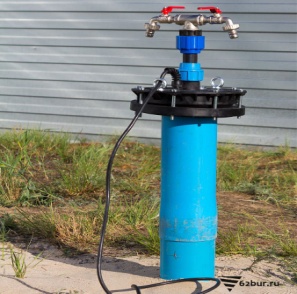 Артезианская скважина в с. Темкино Темкинского района Смоленской области (с системой водоподготовки)
10,153 млн. руб.
7
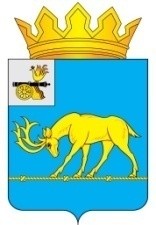 Темкинский
район
Смоленской
области
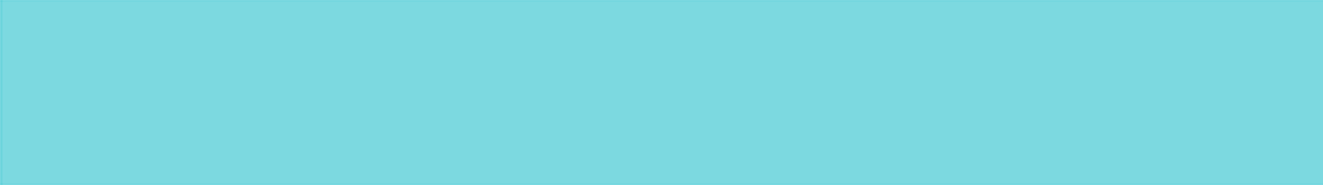 Инвестиционный потенциал
Герб
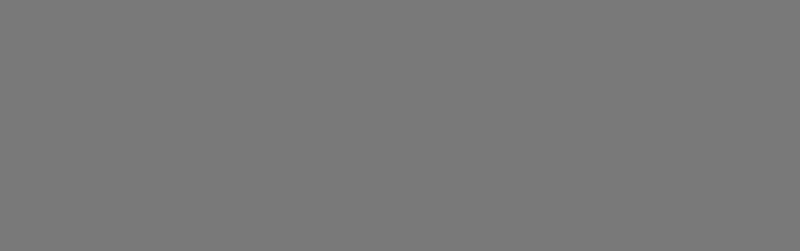 Приоритетные направления инвестирования
Сельское хозяйство
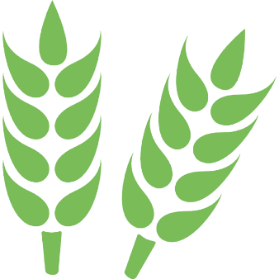 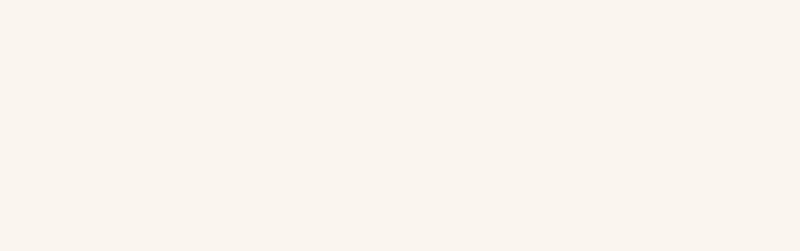 Выращивание зерновых и кормовых культур
Выращивание овощей и картофеля
Выращивание льна
Строительство
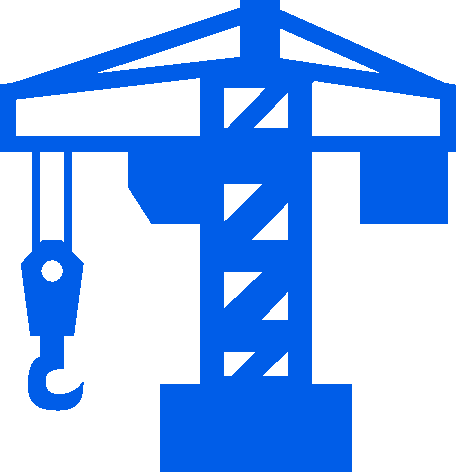 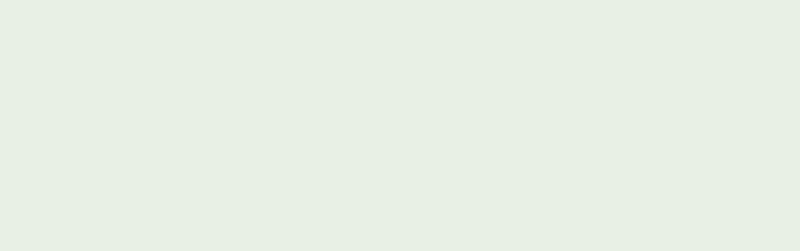 Жилищное строительство, в том числе льготное для молодых специалистов и многодетных семей
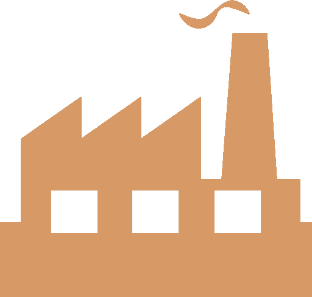 Промышленность
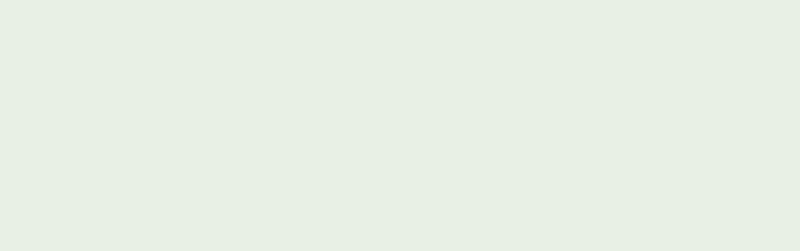 Создание производств по переработке древесины и изделий из дерева
8
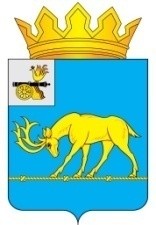 Темкинский
район
Смоленской
области
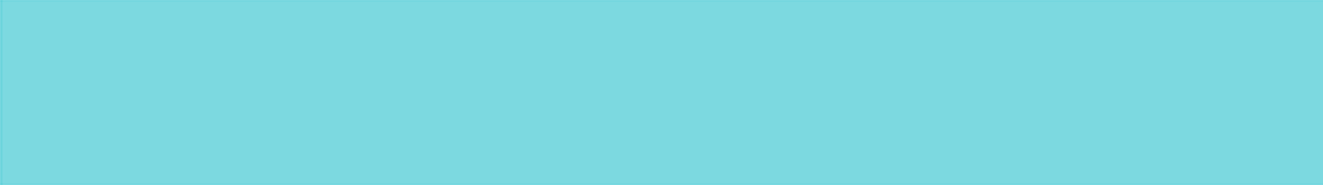 Инвестиционные площадки
Герб
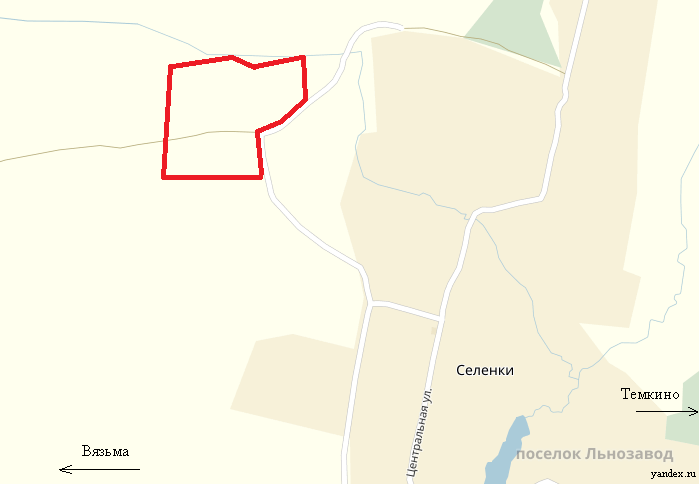 9
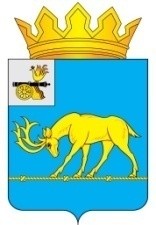 Темкинский
район
Смоленской
области
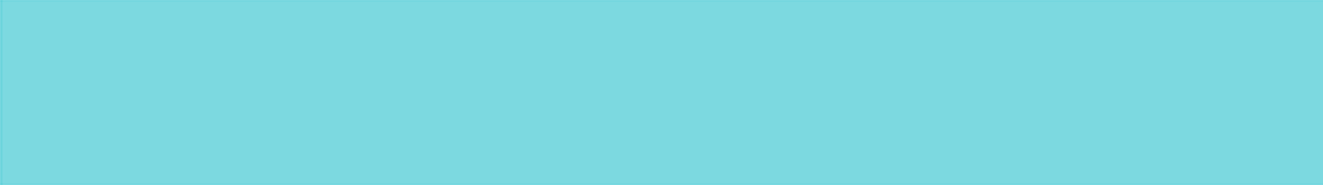 Инвестиционные площадки
Герб
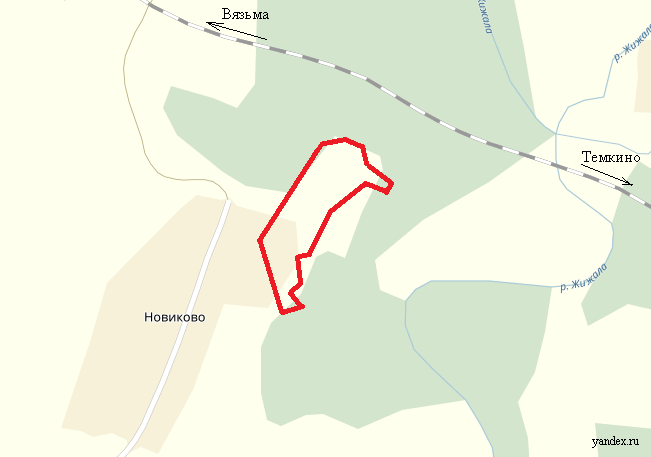 10
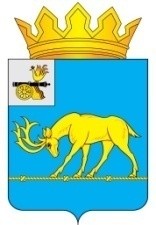 Темкинский
район
Смоленской
области
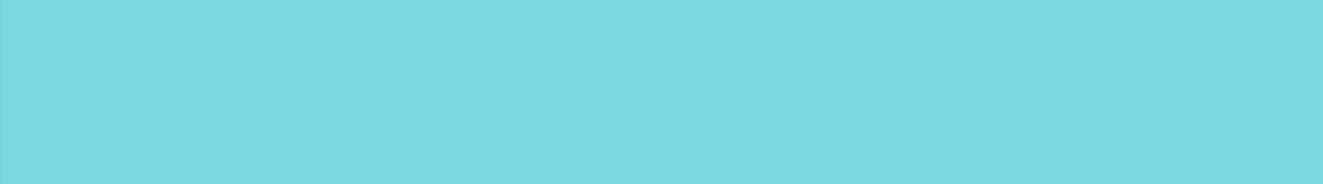 Инвестиционные площадки
Герб
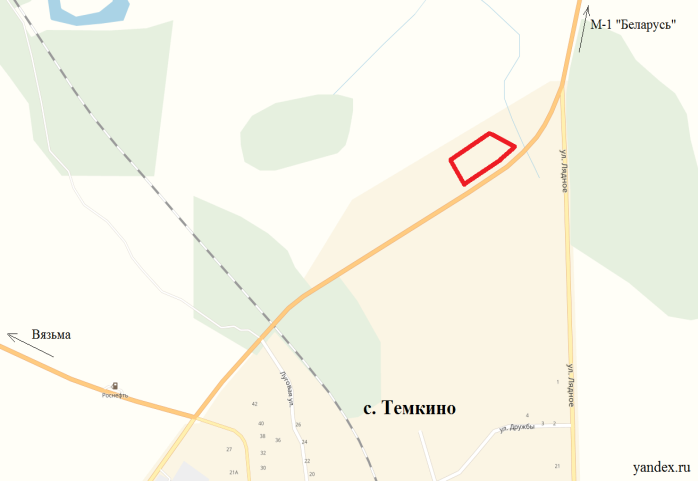 11
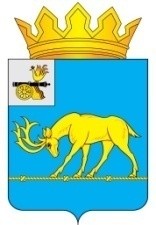 Темкинский
район
Смоленской
области
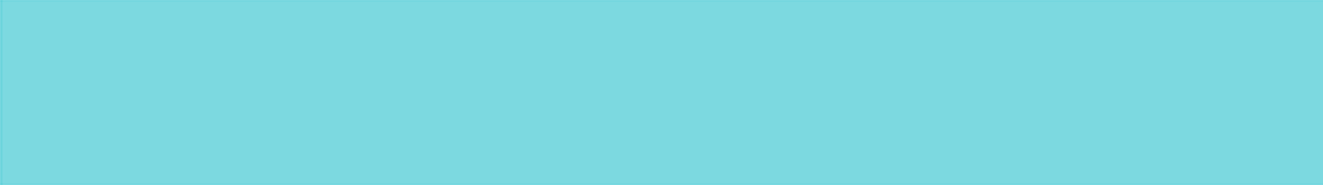 Инвестиционные площадки
Герб
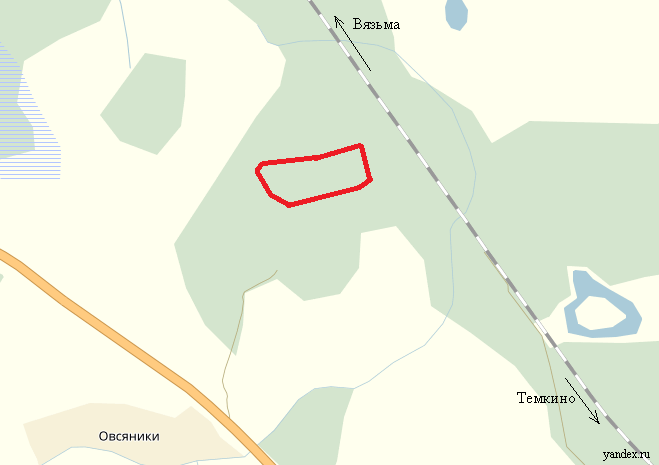 12
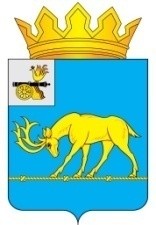 Темкинский
район
Смоленской
области
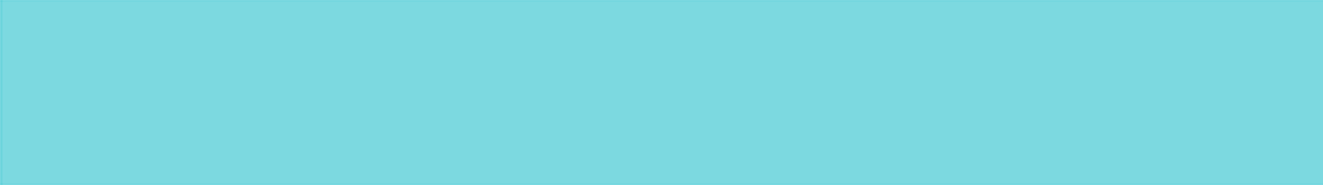 Инвестиционные площадки
Герб
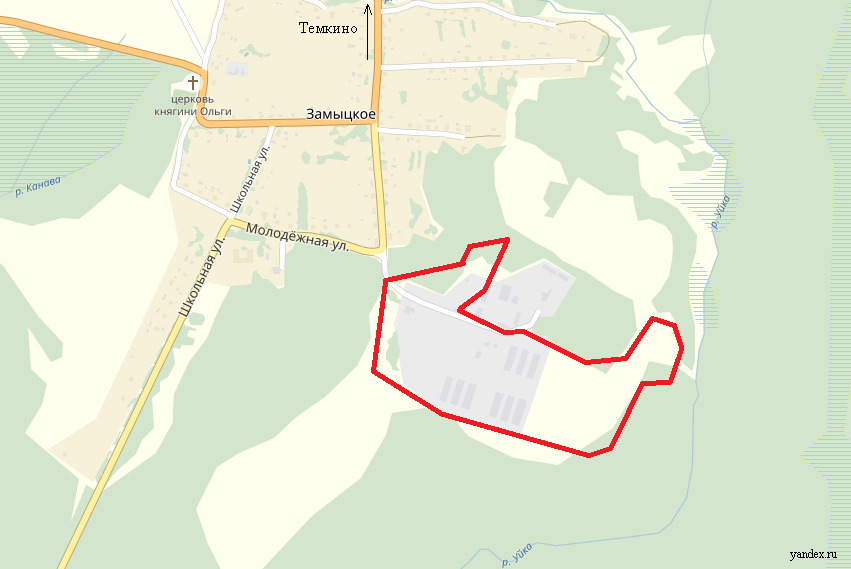 13
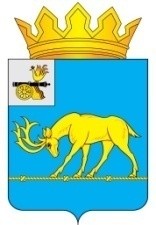 Темкинский
район
Смоленской
области
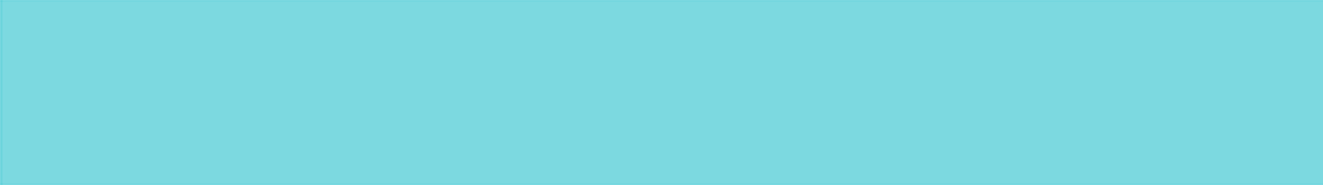 Малое предпринимательство
Герб
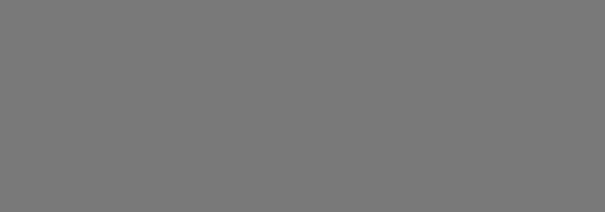 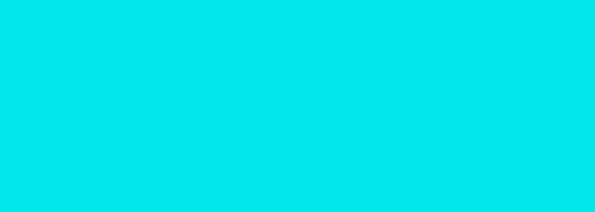 Число субъектов 
малого и среднего 
предпринимательства
Структура субъектов малого и среднего предпринимательства по сферам деятельности, %
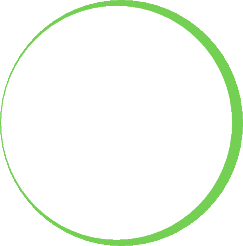 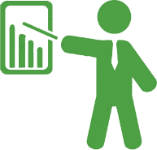 129
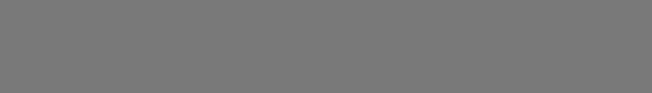 По видам деятельности:
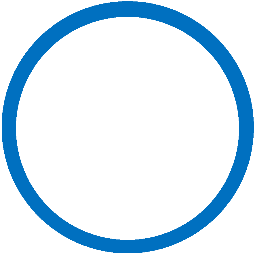 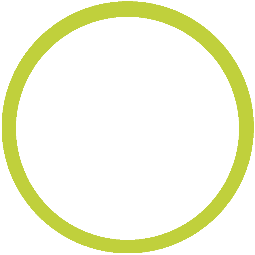 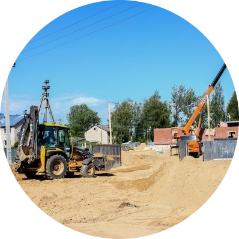 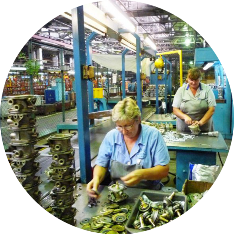 2
3
Строительство
Промышленность
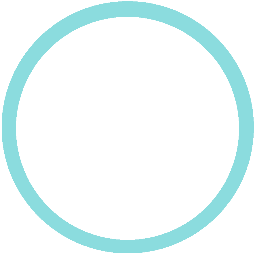 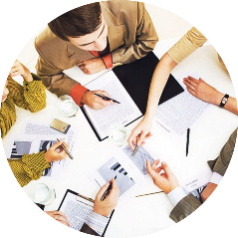 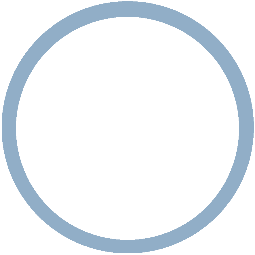 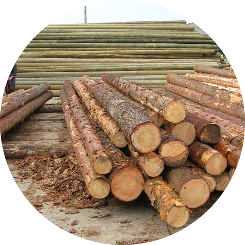 44
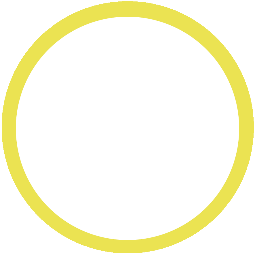 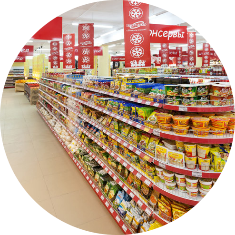 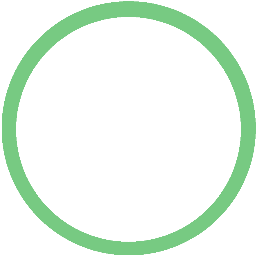 8
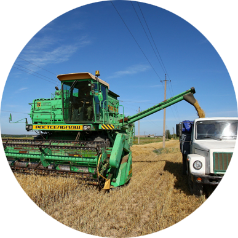 49
22
Прочие
виды
Заготовка и 
переработка
древесины
Оптовая и розничная торговля
Сельское хозяйство
14
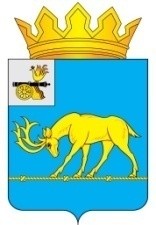 Государственная поддержка субъектов малого и 
среднего предпринимательства
 Смоленской области
Темкинский
район
Смоленской
области
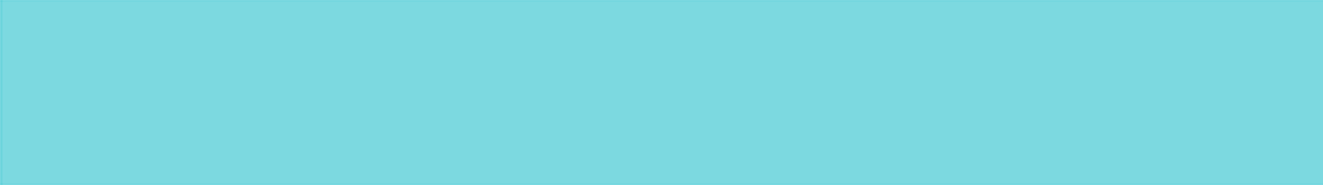 Герб
Реализация государственной политики в сфере развития малого и среднего предпринимательства осуществляется в рамках подпрограммы «Развитие малого и среднего предпринимательства в Смоленской области» областной государственной программы «Экономическое развитие Смоленской области», включая создание благоприятного предпринимательского и инвестиционного климата.
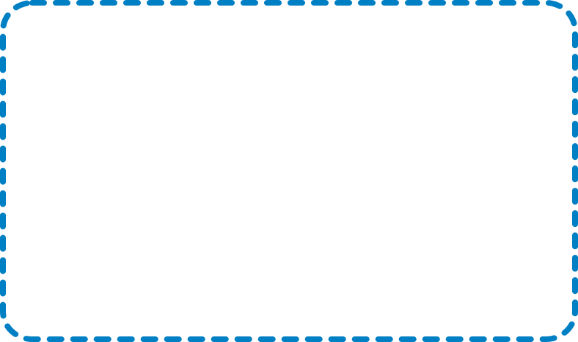 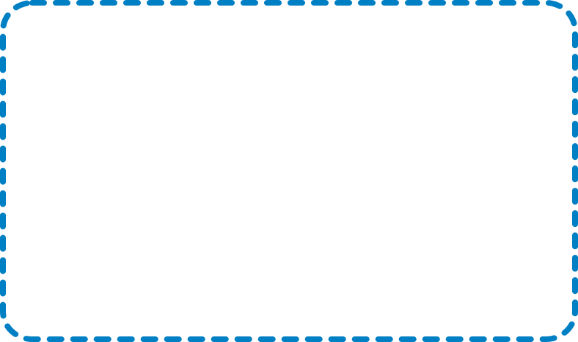 Предоставление инвесторам налоговой   преференции, инфраструктурной, имущественной, информационной и организационной поддержки
Выплата государственной социальной помощи на основании социального контракта
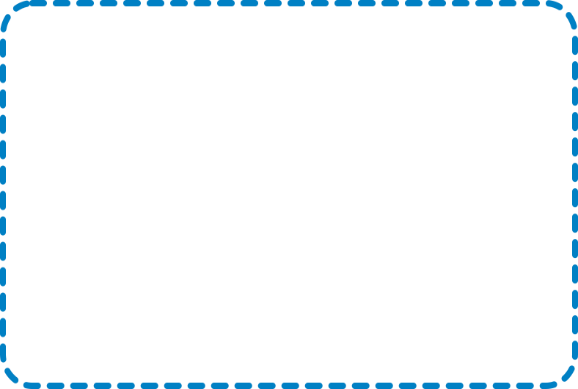 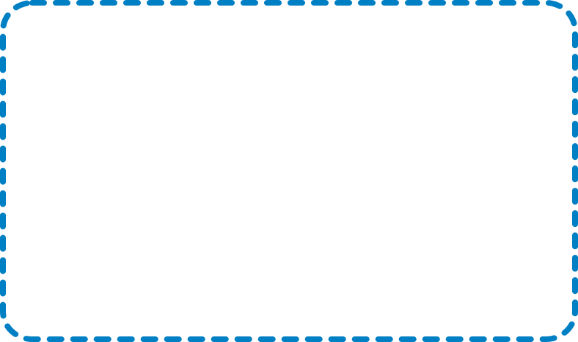 Возмещение не более 50%  затрат на технологическое присоединение к объектам электросетевого хозяйствования
Возмещение не более 50% затрат на уплату первого взноса (аванса) по договорам лизинга оборудования с российскими лизинговыми организациями
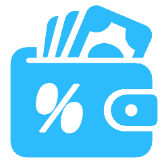 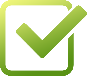 Департамент инвестиционного развития Смоленской области
214014, г. Смоленск, ул. Энгельса, д. 23
Сайт:  dep-invest.admin-smolensk.ru
E-mail:   dep@smolinvest.com
15
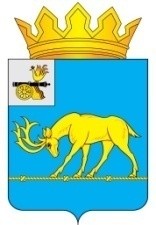 Темкинский
район
Смоленской
области
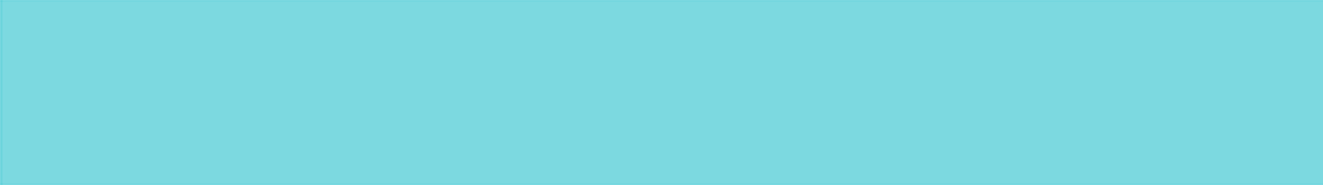 Сельское хозяйство
Герб
Производство основных видов продукции во всех категориях хозяйств
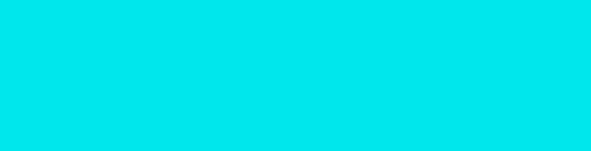 Число предприятий
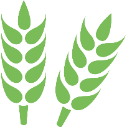 1232
тонн
466
тонн
960 тонн
5
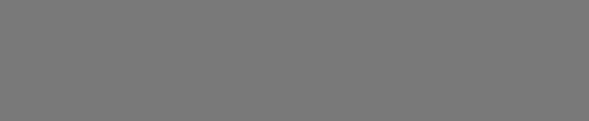 Структура сельского хозяйства
зерно
картофель
овощи
2039
тыс. шт
154
тонн
367
тонн
яйцо
молоко
мясо
Основные задачи на период до 2025 года
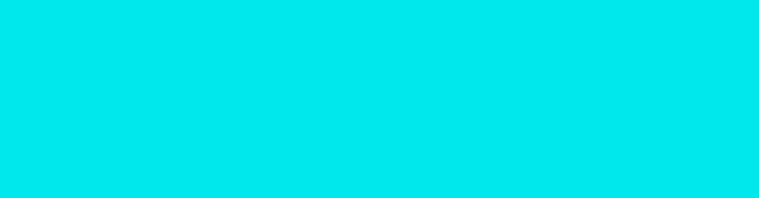 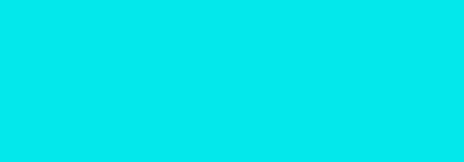 Увеличение производства продукции растениеводства в связи с увеличением посевных площадей с/х культур
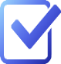 Вовлечение в оборот неиспользуемых земель сельскохозяйственного назначения
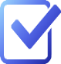 16
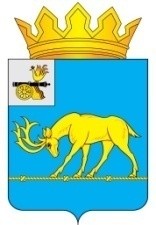 Темкинский
район
Смоленской
области
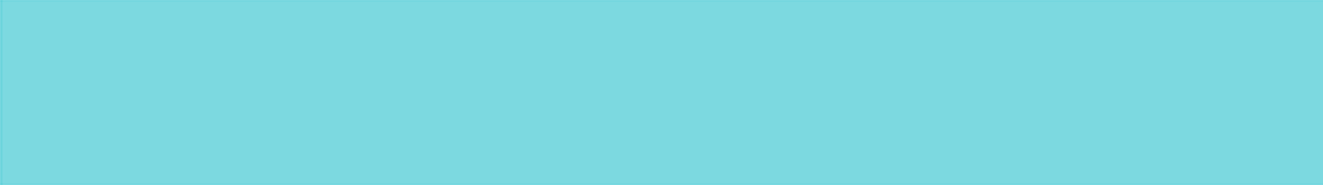 Государственная поддержка сельхозтоваропроизводителей (субсидии)
Герб
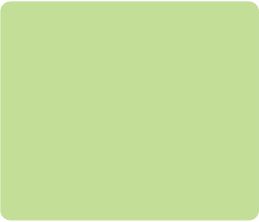 Растениеводство
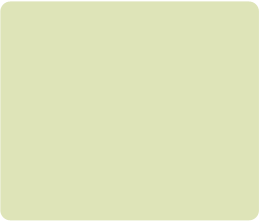 Животноводство
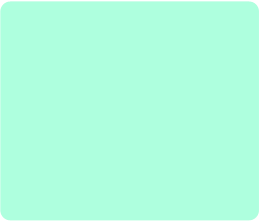 Комплексное развитие сельских территорий
Субсидии на возмещение части затрат на проведение комплекса агротехнологических работ.
Субсидии на возмещение части затрат на обеспечение прироста сельскохозяйственной продукции собственного производства
Субсидии сельскохозяйственным товаропроизводителям (кроме граждан, ведущих личное подсобное хозяйство) на возмещение части затрат на приобретение элитных семян.
Субсидии на возмещение производителям зерновых культур части затрат на производство и реализацию зерновых культур.
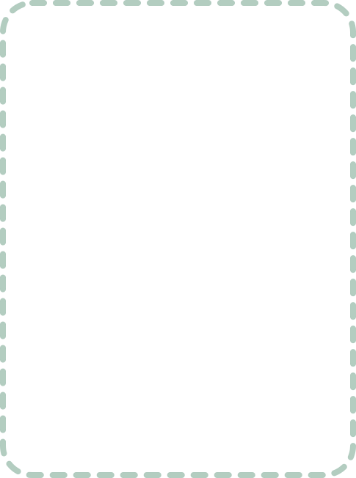 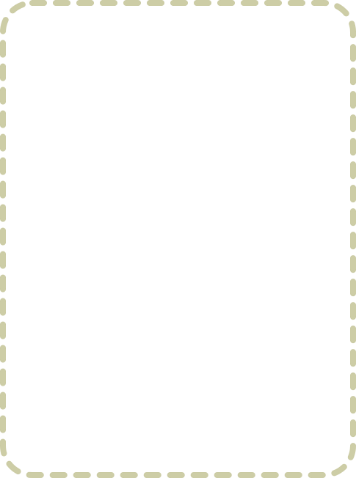 Субсидии сельскохозяйственным товаропроизводителям (кроме граждан, ведущих личное подсобное хозяйство, и сельскохозяйственных кредитных потребительских кооперативов) на поддержку племенного животноводства
Субсидии сельскохозяйственным товаропроизводителям (кроме граждан, ведущих личное подсобное хозяйство, и сельскохозяйственных кредитных потребительских кооперативов) на  приобретение племенного молодняка
Субсидии сельскохозяйственным товаропроизводителям на обеспечение прироста сельскохозяйственной продукции собственного производства
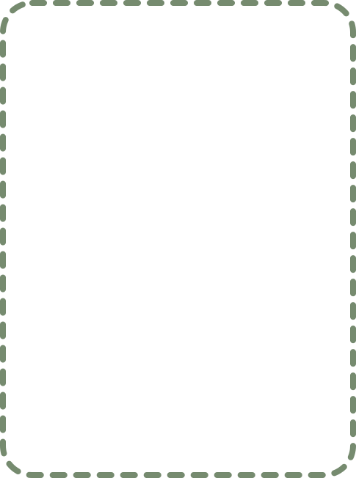 1.Субсидии на улучшение жилищных условий гражданам РФ, проживающим в сельской местности
2.Софинансирование расходов на строительство (приобретение) жилого дома, предоставляемого гражданам по договору найма
3.Софинансирование  расходов на реализацию мероприятий1 по благоустройству сельских территорий
4. Создание и обустройство зон отдыха, спортивных и детских игровых площадок;
5. Организация освещения территории с использованием энергосберегающих технологий;6.Сохранение и восстановление историко-культурных памятников и природных ландшафтов;
7.Обустройство площадок накопления твердых коммунальных отходов.
8.Организация пешеходных коммуникаций в  том числе тротуаров, аллей, тропинок;
9. Ремонтно-восстановительные работы улично-дорожной сети и дворовых проездов;
10. Обустройство общественных колодцев и водозаборных колонок
Грантовая поддержка
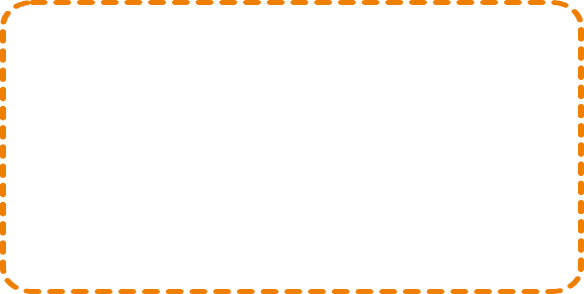 Гранты «Агростартап» крестьянским (фермерским) хозяйствам, ЛПХ и ИП на их развитие.
Гранты на развитие семейных животноводческих ферм на базе крестьянских (фермерских) хозяйств, включая индивидуальных предпринимателей.
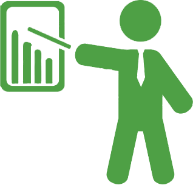 17
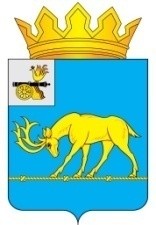 Темкинский
район
Смоленской
области
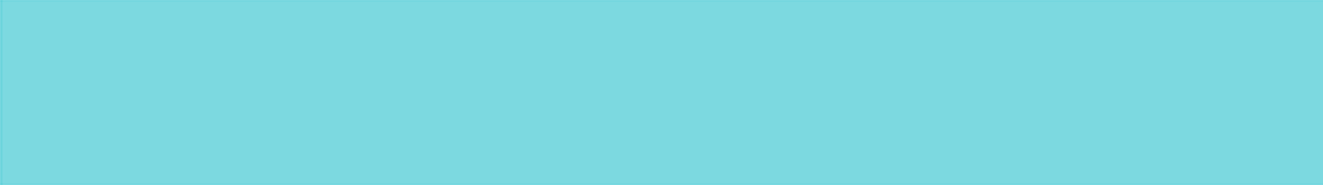 Транспорт
Герб
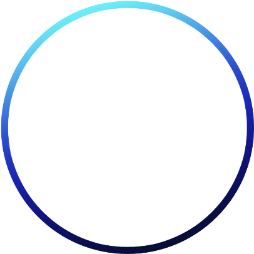 Общая протяженность дорог
932,9 км
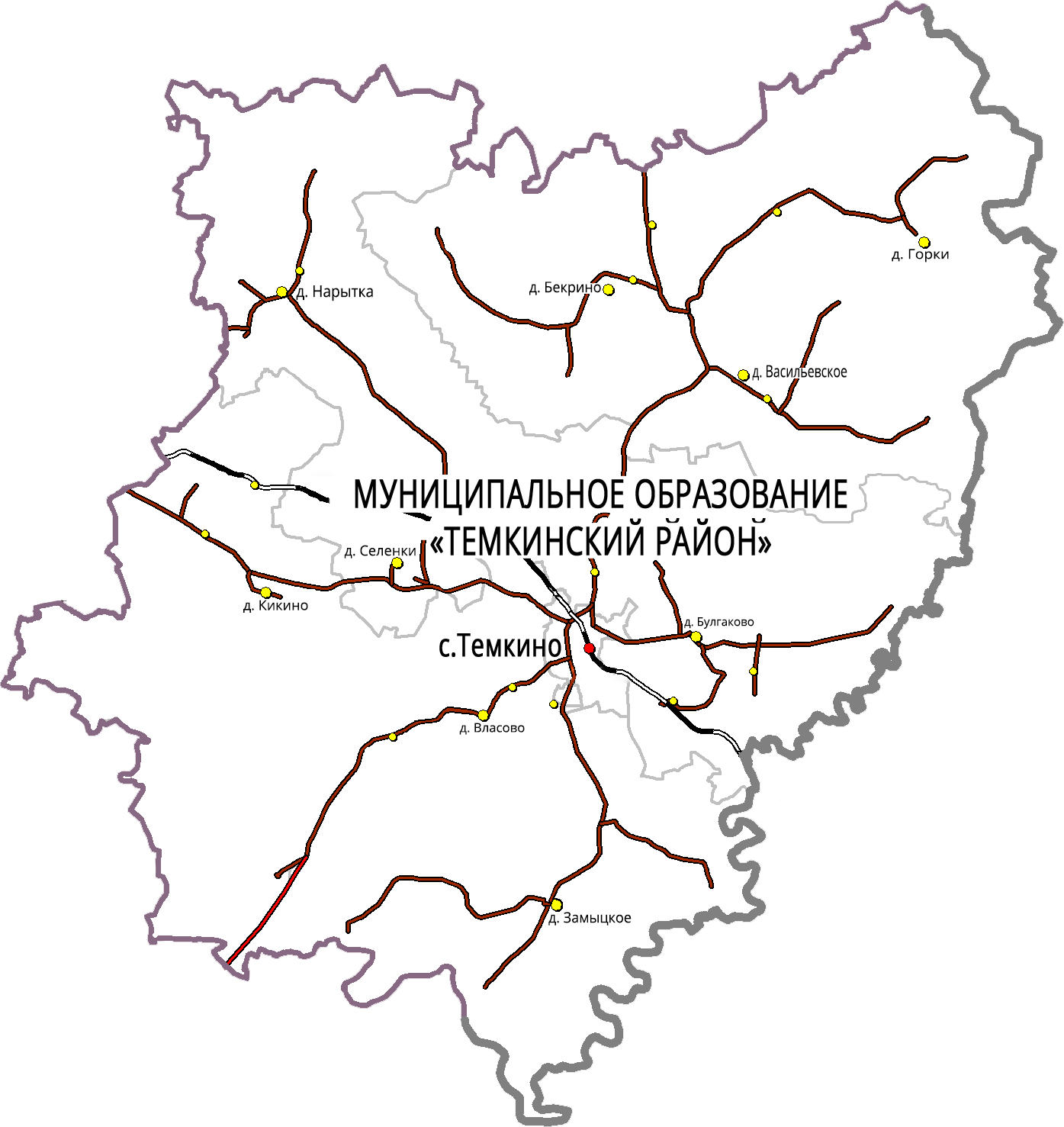 2 автодороги областного значения:
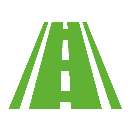 Темкино-Смоленск
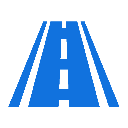 Темкино-Москва
1 железнодорожная магистраль:
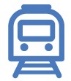 Калуга-Вязьма
Автодороги в муниципальной собственности:
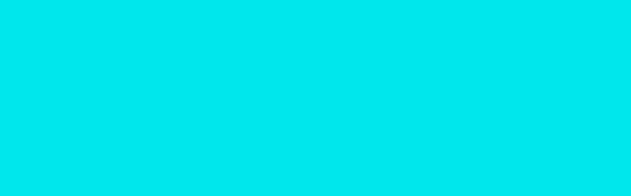 149,07 км с твердым покрытием
599,4 км грунтовые
Произведен ремонт дорожного полотна в с.Темкино    по улицам Горького и Советская, ремонт тротуара по ул. Советская с.Темкино.
18
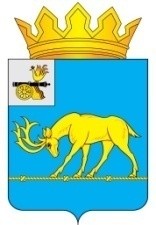 Темкинский
район
Смоленской
области
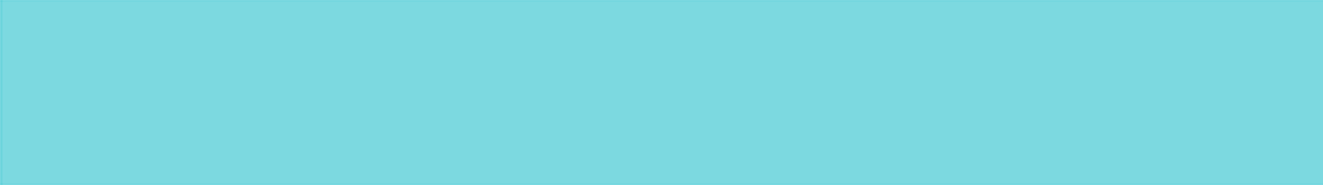 Связь
Герб
1
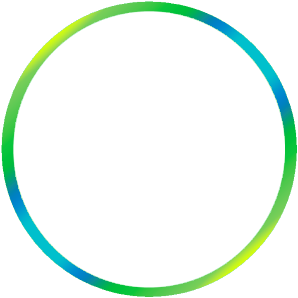 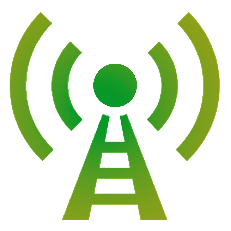 ПАО «РосТелеком»
организация,      оказывающая услуги связи
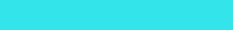 9
почтовых отделений связи
4
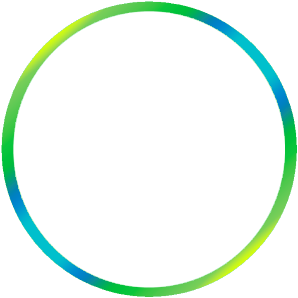 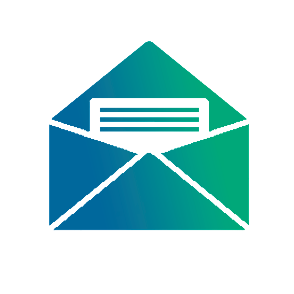 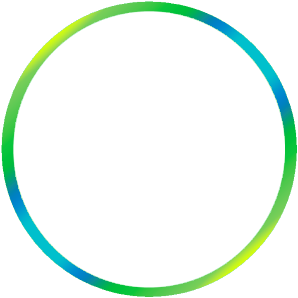 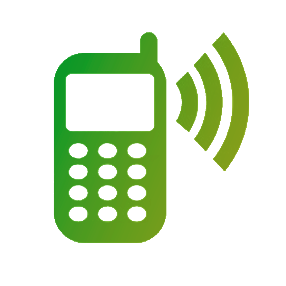 оператора сотой связи
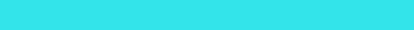 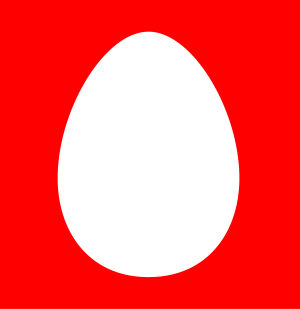 «МТС»
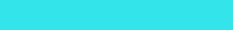 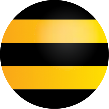 «Билайн»
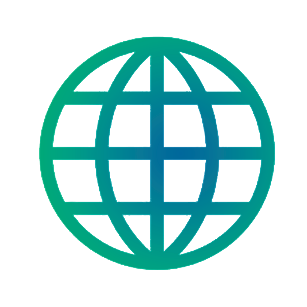 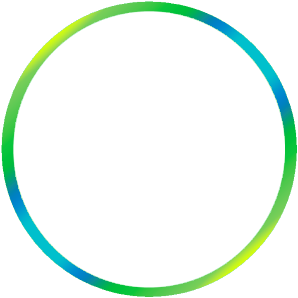 «Теле-2»
Активно работает сеть Интернет, спутниковое и кабельное телерадиовещание
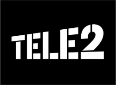 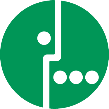 «Мегафон»
19
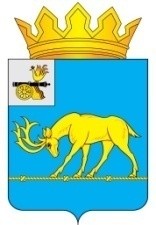 Темкинский
район
Смоленской
области
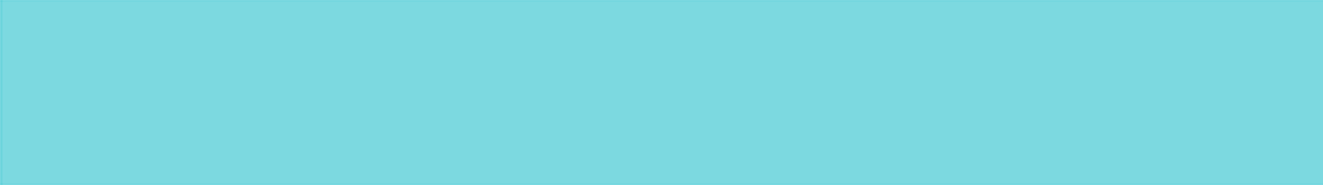 Строительство
Герб
Сфера здравоохранения
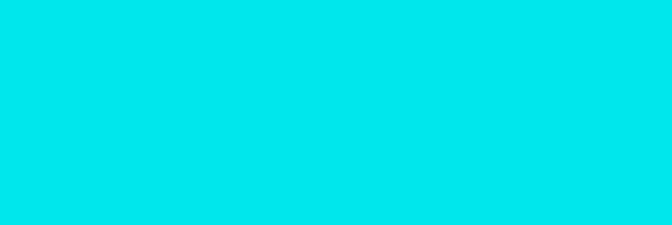 Общая площадь 
жилищного фонда
Проведен ремонт кровли здания ОГБУЗ «Темкинская ЦРБ». Внедрена подсистема лабораторного исследования. Установлена централизованная система – центральный архив медицинских изображений
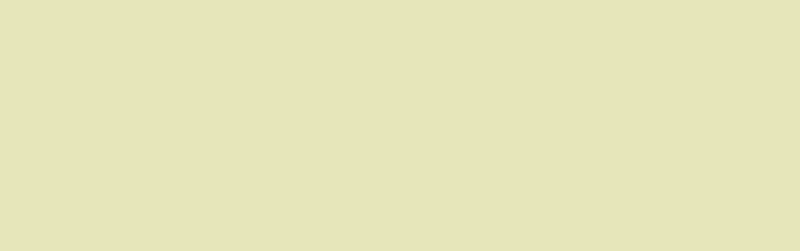 236,54  
тыс. кв. м.
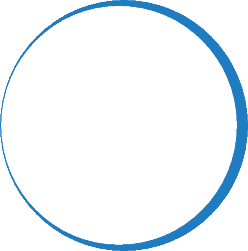 101,2%
Сфера образования
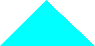 к уровню 2020 года
Проведен ремонт двух кабинетов Точки роста (замена окон, дверей, поклейка стен) в МБОУ Бекринская и Замыцкая МООШ, проведена замена полов в дошкольной группе при МБОУ Бекринская МООШ, проведен монтаж и установка автоматической пожарной сигнализации, системы оповещения и управления эвакуации в дошкольной группе Темкинской средней школы.
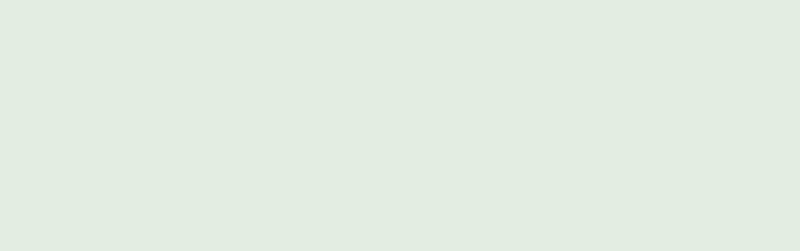 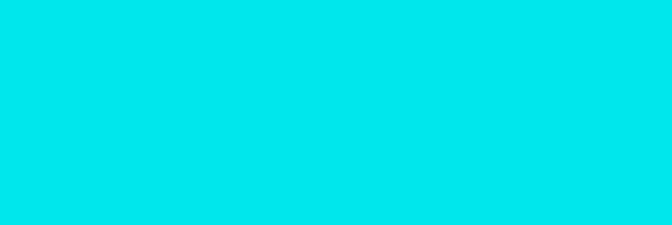 Количество введенного
в эксплуатацию жилья
4,6 тыс. кв. м.
Социальная сфера
Проведен ремонт дорожного полотна в с.Темкино    по улицам Горького и Советская, ремонт тротуара по ул. Советская с.Темкино. Проведено благоустройство рыночной площади с.Темкино ул. Советская.   Оборудовано освещение дорог с.Темкино по ул. Привокзальная, Механизаторов и Лядное.
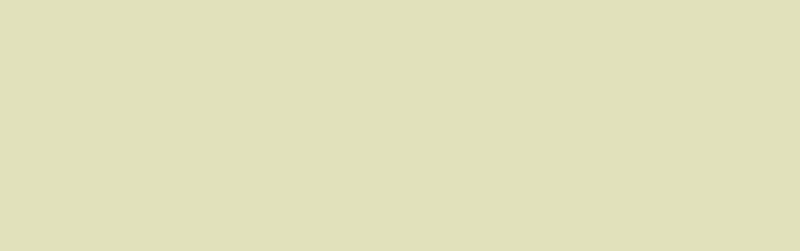 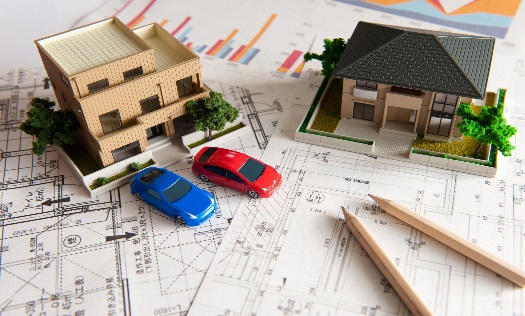 20
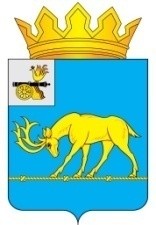 Темкинский
район
Смоленской
области
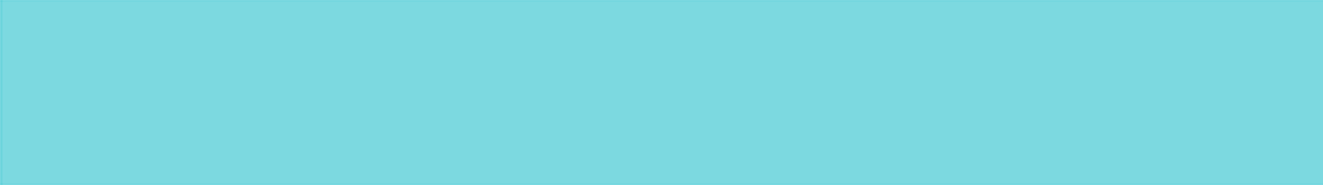 Потребительский рынок товаров и услуг
Герб
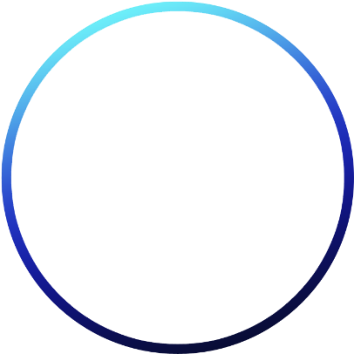 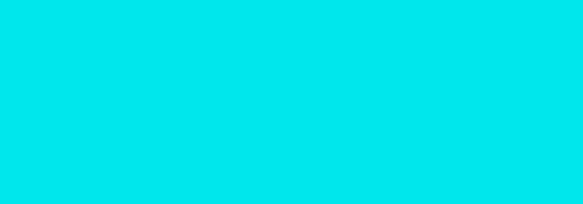 Количество предприятий 
розничной торговли
1
Общественное питание
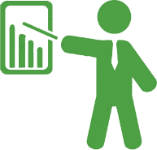 49
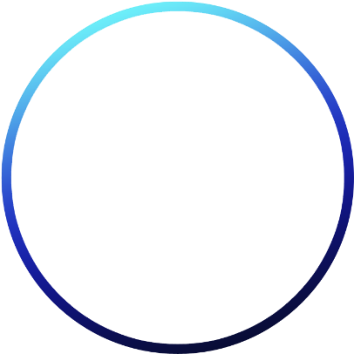 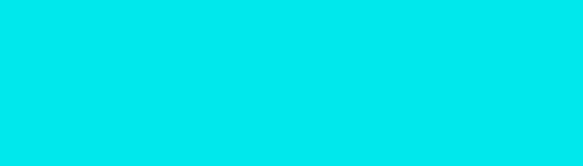 Оборот розничной торговли
7
Бытовое обслуживание
322,7
млн. руб.
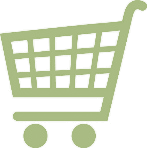 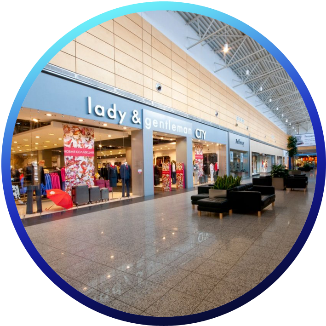 Обеспеченность населения торговыми площадями
на 1 тыс. чел.
504,45
кв. м.
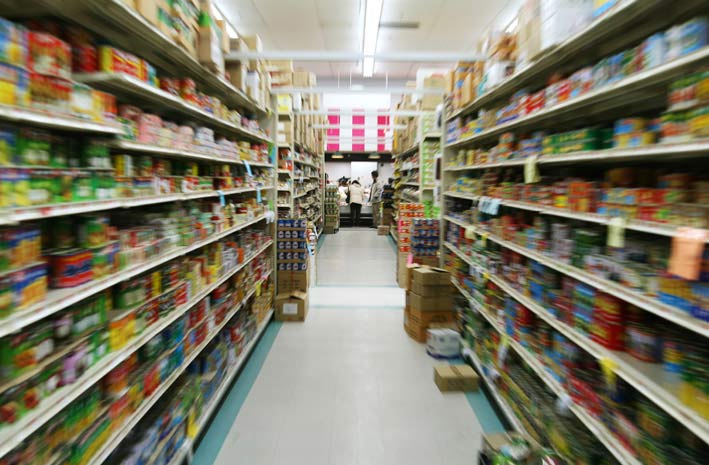 21
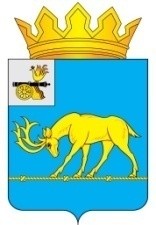 Темкинский
район
Смоленской
области
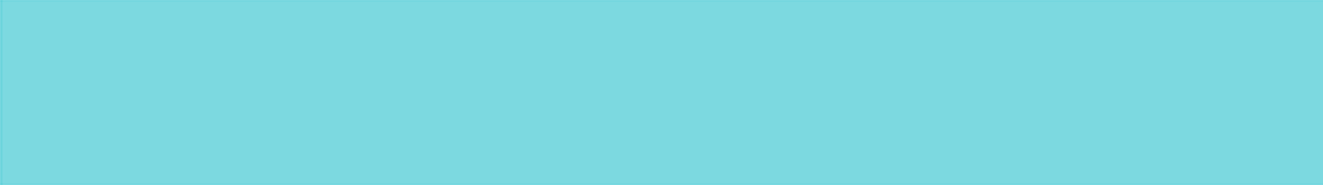 Финансовая деятельность
Герб
Структура доходов, млн. руб.
Финансовые организации, осуществляющие деятельность
Структура расходов, млн. руб.
22
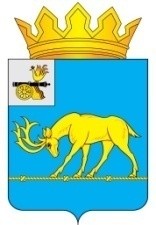 Темкинский
район
Смоленской
области
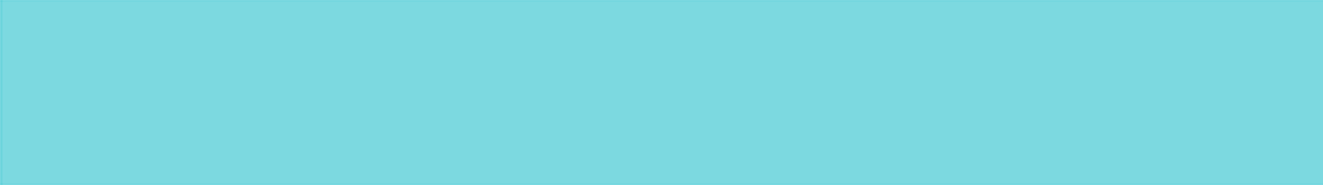 Образование
Герб
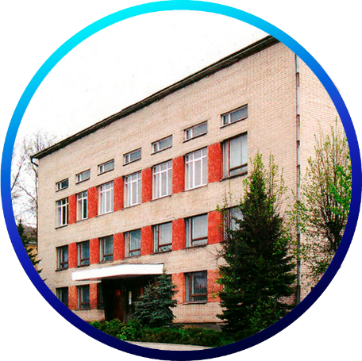 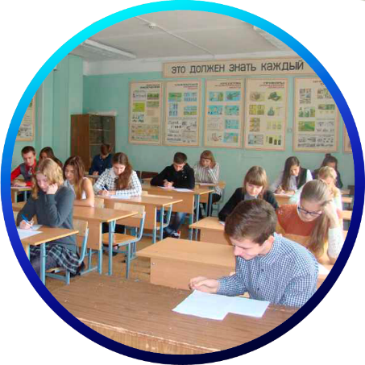 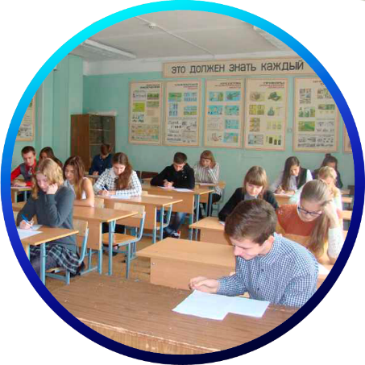 7
1
8
Муниципальные 
образовательных 
учреждений
Учреждения дополнительного образования
Учреждения общего образования
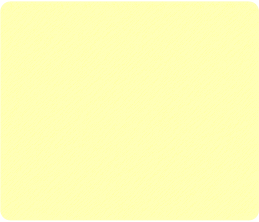 Общее 
образование
1  средняя общеобразовательная школа
4  основных общеобразовательных школ
2  начальные общеобразовательные школы
Численность школьников
396 чел.
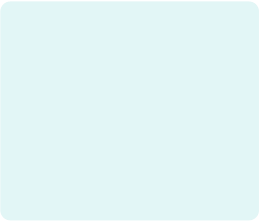 Дополнительное 
образование
Обучаются 204 чел.
МУДО «Темкинский Дом детского творчества»
23
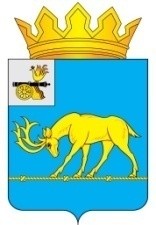 Темкинский
район
Смоленской
области
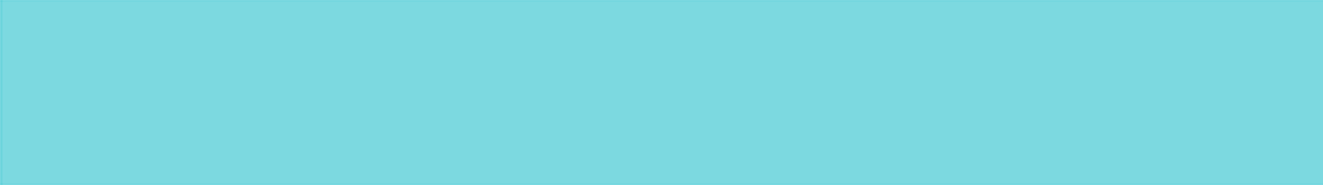 Здравоохранение
Герб
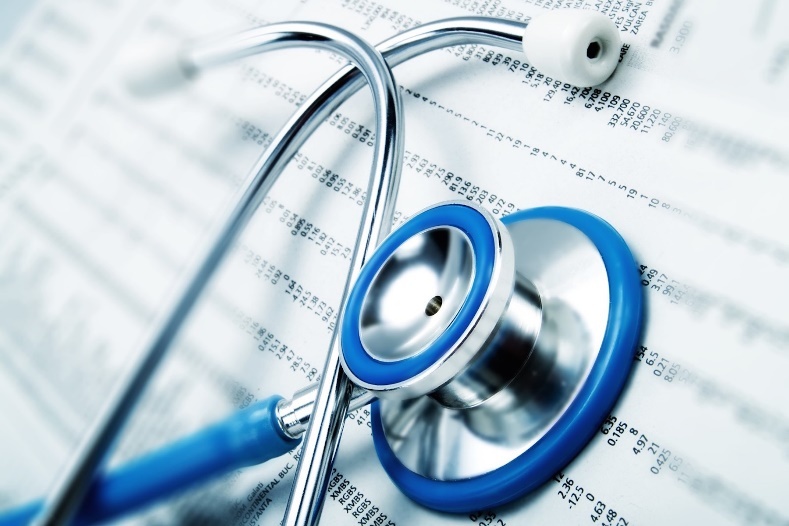 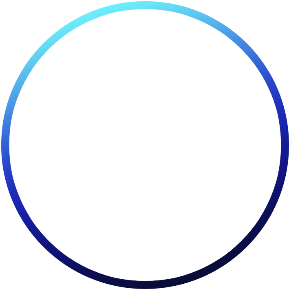 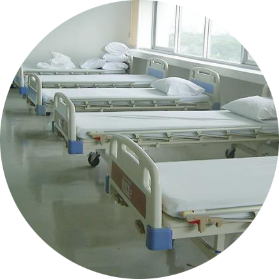 36
Количество
коек
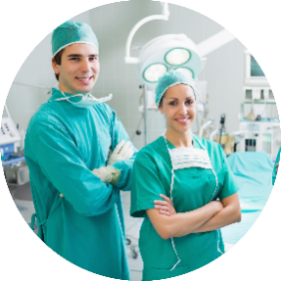 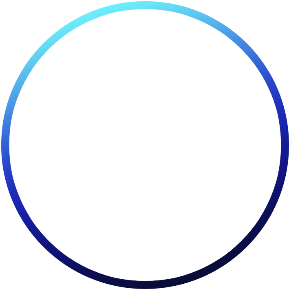 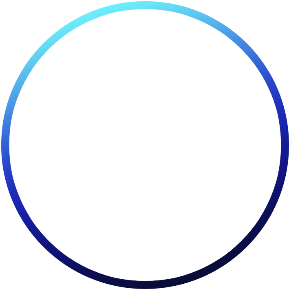 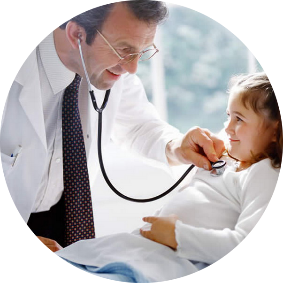 61,1 чел.
Обеспеченность
медицинскими
работниками
(на 10 тыс. чел.)
6
Численность
врачей в
районе
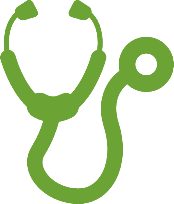 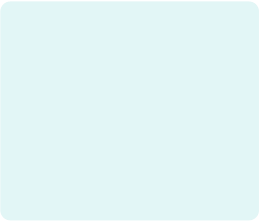 Кроме ОГБУЗ «Темкинская ЦРБ» в районе функционирует поликлиника плановой мощностью 150 посещений в смену. Фельдшерско-акушерские пункты имеют лицензии на медицинскую деятельность, 9 из них – на фармацевтическую деятельность.
24
[Speaker Notes: 10]
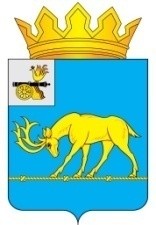 Темкинский
район
Смоленской
области
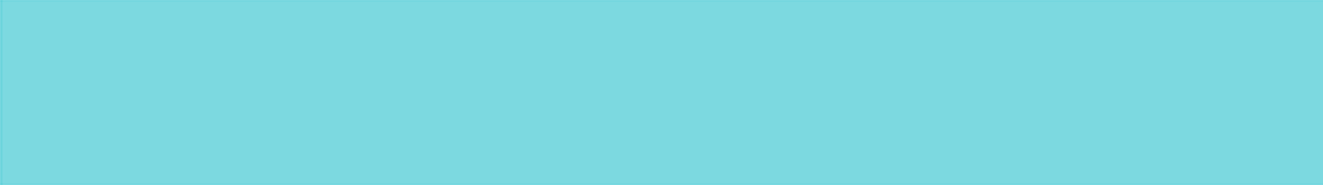 Спорт
Герб
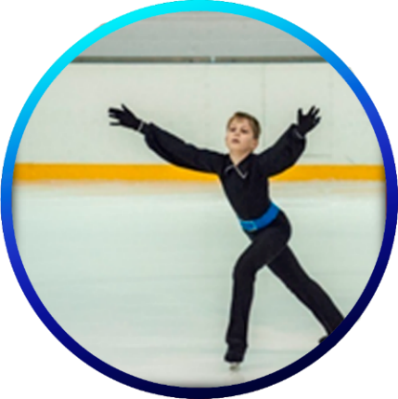 Численность населения, занимающаяся физкультурой и спортом
949 чел.
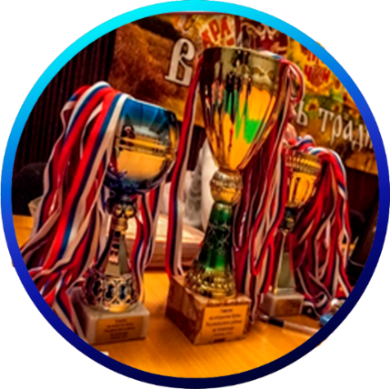 21 спортивный объект
МБУ ФОК «Олимп»
Стадион
Крупные:
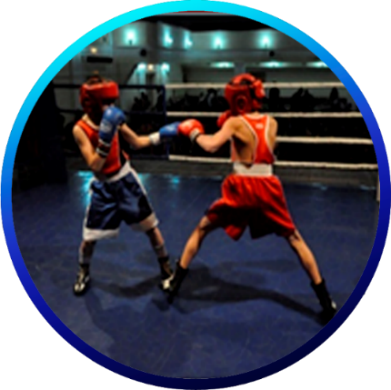 В 2021 г. Проведено
23 спортивно-массовых мероприятия
25
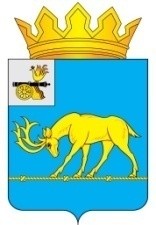 Темкинский
район
Смоленской
области
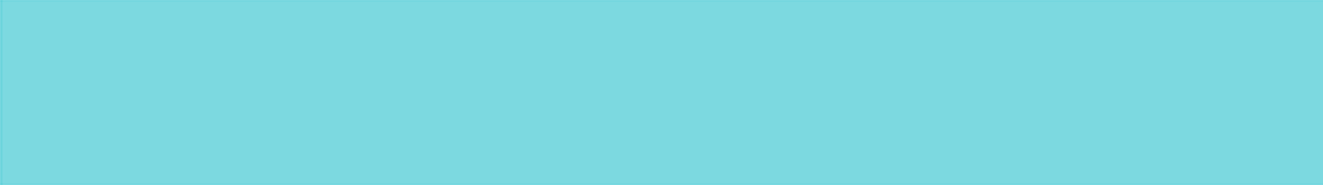 Культура
Герб
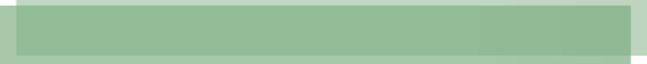 Историко-краеведческий  
музей
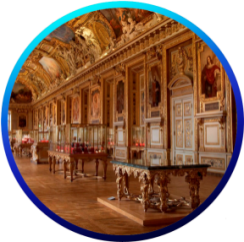 1
Музеи
Культурно-досуговый 
центр
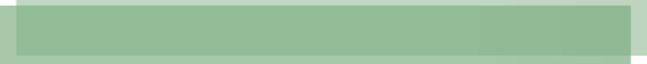 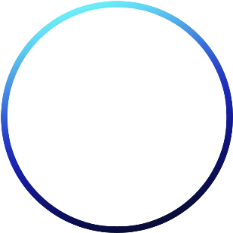 9
В 2021 г. Проведено
590 мероприятий в сфере культуры.
Клубные 
учреждения
В 26 клубных формированиях 
занимаются 203 человека.
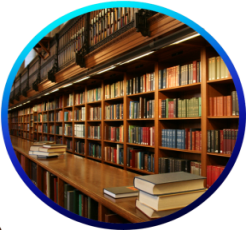 12
В библиотеках зарегистрировано 
3 187 читателей, книговыдача 
91 990 экземпляров.
Библиотеки
26
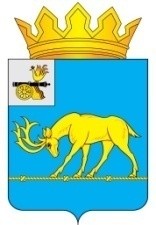 Темкинский
район
Смоленской
области
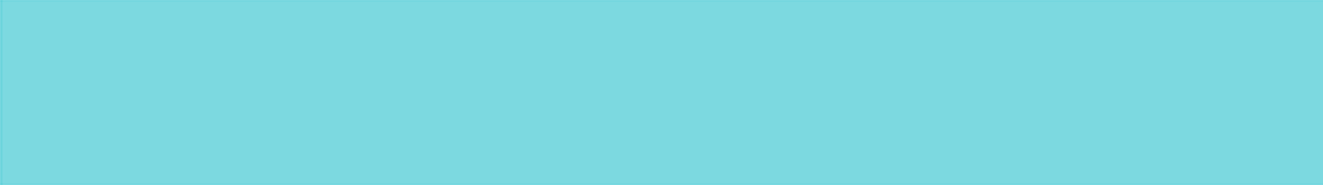 Туризм
Герб
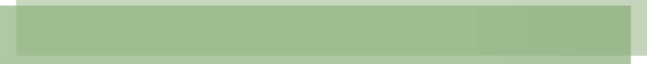 Усадьба Графа Граббе(д. Васильевское)
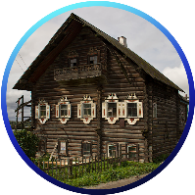 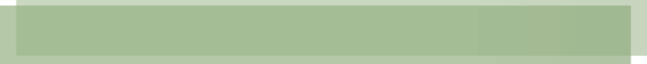 79
Культурно-духовный 
центр «Темкино»
0
Объекты культурного наследия
…
фото
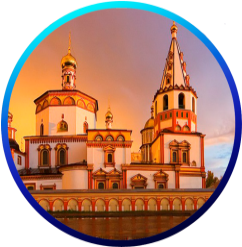 4
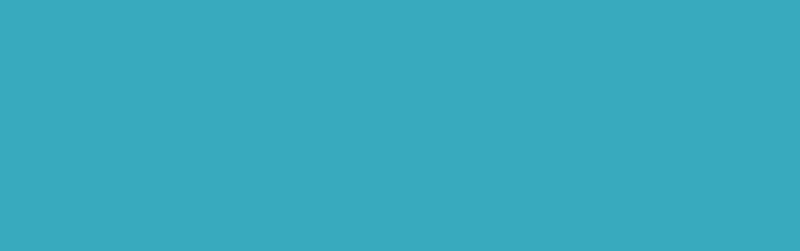 Событийный туризм
Церкви и храмы
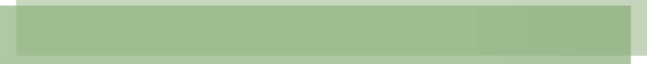 Церковь в честь Покрова пресвятой Богородицы
18 июня – День поминовения схимонахини Макарии
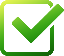 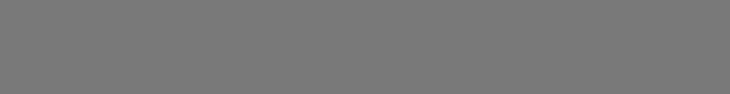 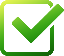 Приоритетные направления:
2 августа – День села Темкино
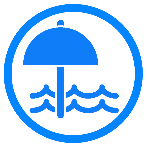 Культурно-
познавательный
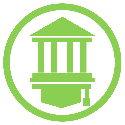 Рекреационный
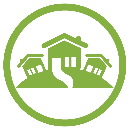 Сельский и
экологический
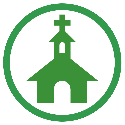 Религиозный и паломнический
27
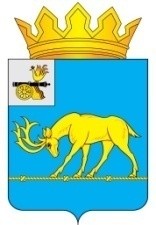 Темкинский
район
Смоленской
области
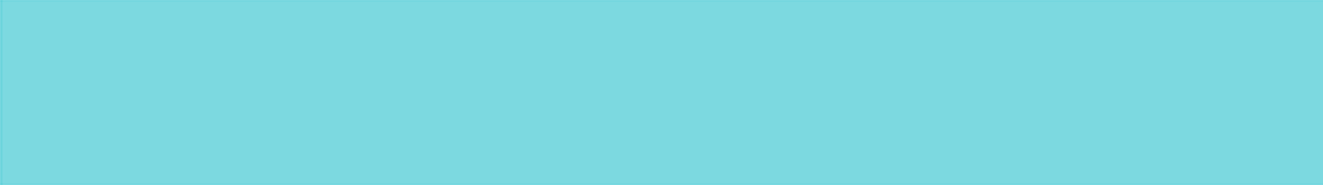 SWOT-анализ
Герб
28
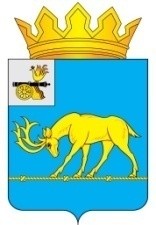 Темкинский
район
Смоленской
области
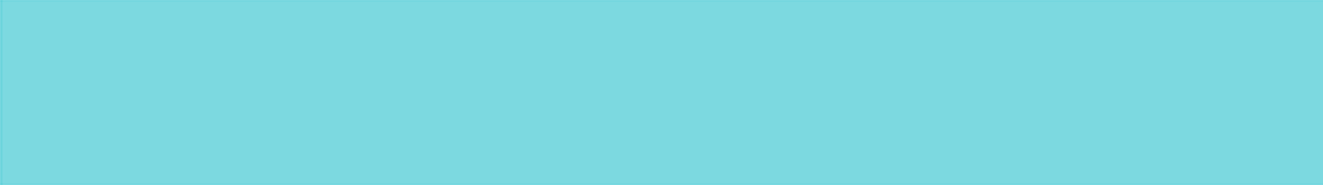 Контакты
Герб
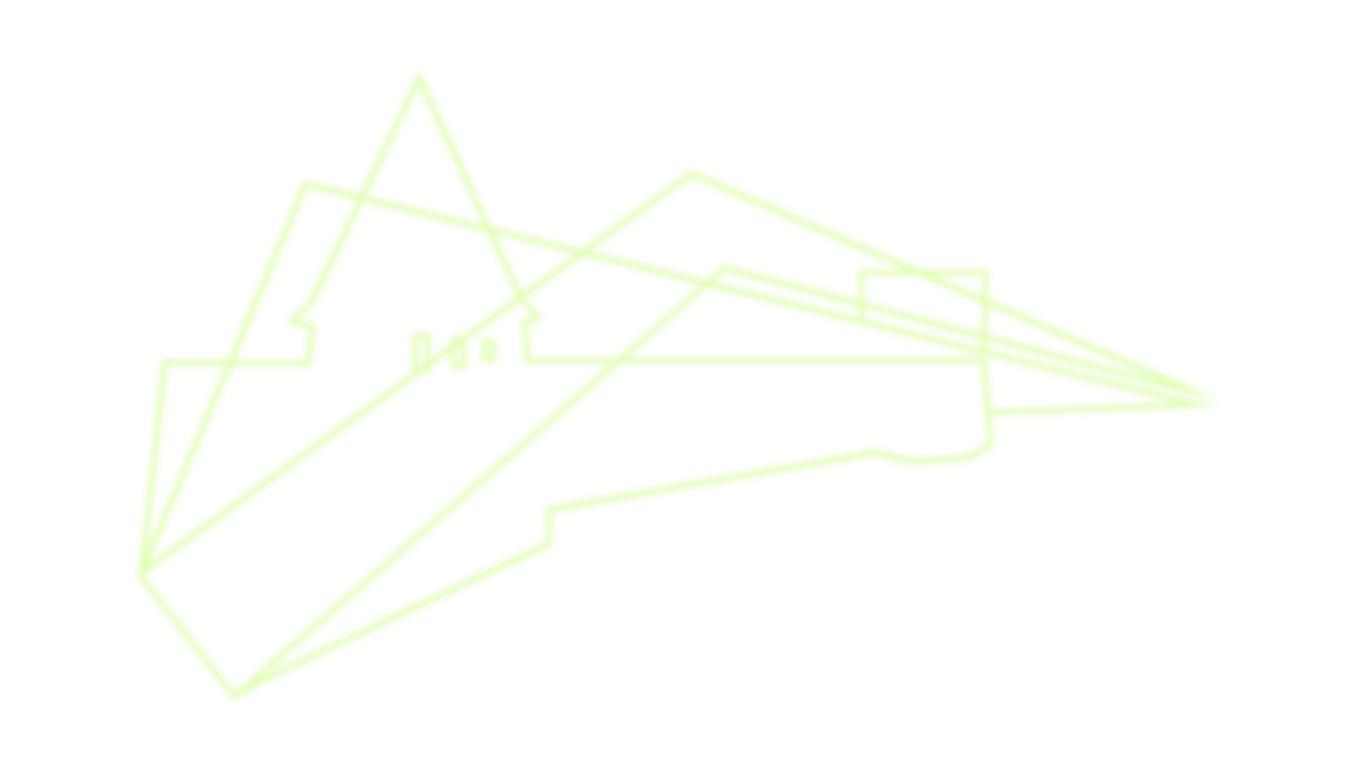 ГЛАВА МУНИЦИПАЛЬНОГО ОБРАЗОВАНИЯ 
«ТЕМКИНСКИЙ РАЙОН» СМОЛЕНСКОЙ ОБЛАСТИ:
Департамент инвестиционного развития Смоленской области:
Гуляев 
Сергей Анатольевич
Телефон (48136) 2-11-44
Сайт: temkino.smolinvest.ru
E-mail: temkino@admin-smolensk.ru
Телефон: (4812) 20-55-20
Факс: (4812) 20-55-13
E-mail: dep@smolinvest.com
Сайт: dep-invest.admin-smolensk.ru.
ООО «Корпорация инвестиционного развития»:
ЗАМЕСТИТЕЛЬ ГЛАВЫ МУНИЦИПАЛЬНОГО ОБРАЗОВАНИЯ 
«ТЕМКИНСКИЙ РАЙОН» СМОЛЕНСКОЙ ОБЛАСТИ:
Телефон: (4812) 77-00-22
E-mail: smolregion67@yandex.ru
Сайт: corp.smolinvest.com
Мельниченко  
Татьяна Георгиевна
Телефон (48136) 2-12-44
29